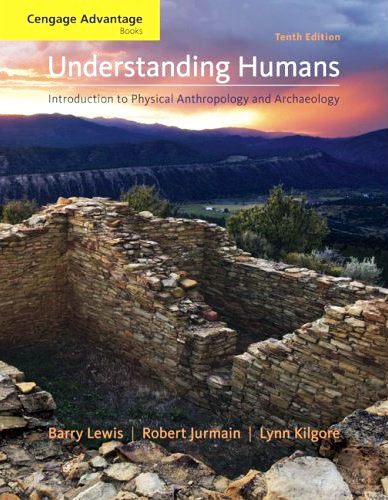 Major Characteristics of Modern Physical Anthropology
#1 - #6
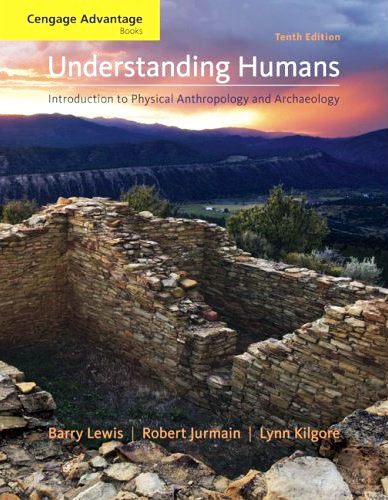 . . . or how to make senseout ofCh. 2 and Ch. 3 of the text . . .
Major Periods in the History of Physical Anthropology
“Pre-Scientific Period” (to 1859)

Period of Evolutionism and Concern over Races (1860 - ca. 1940)

The Period Since WW II
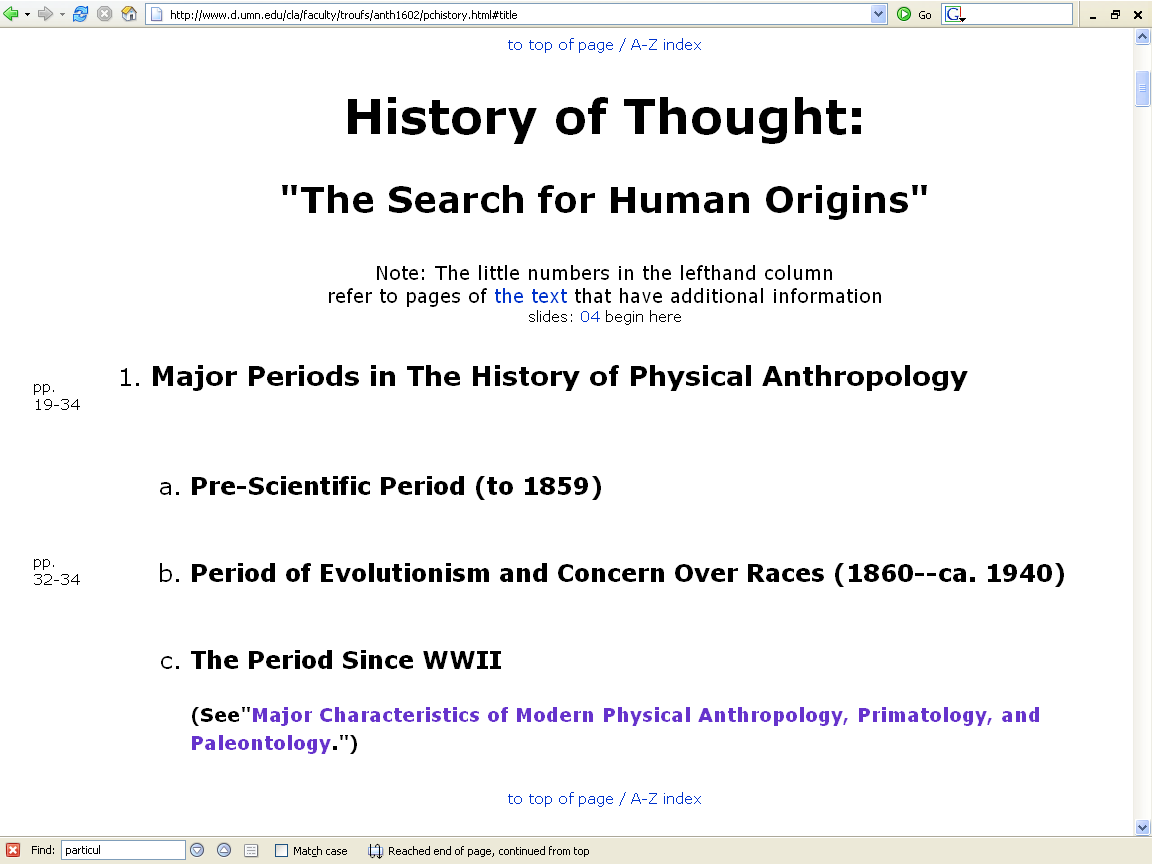 http://www.d.umn.edu/cla/faculty/troufs/anth1602/pchistory.html
Modern Physical Anthropology
1.	Increased interest in the behavior of apes and monkeys, particularly field studies
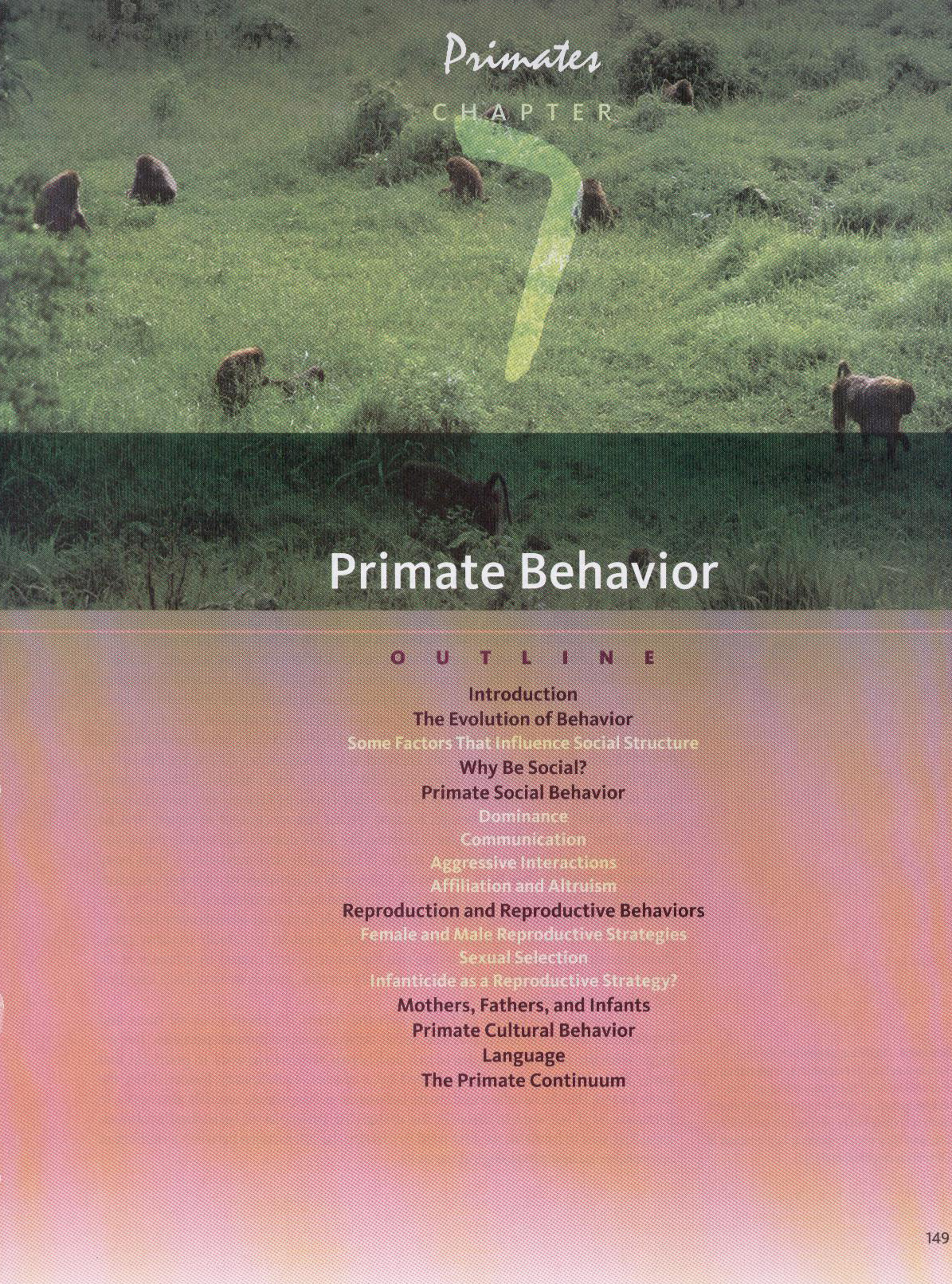 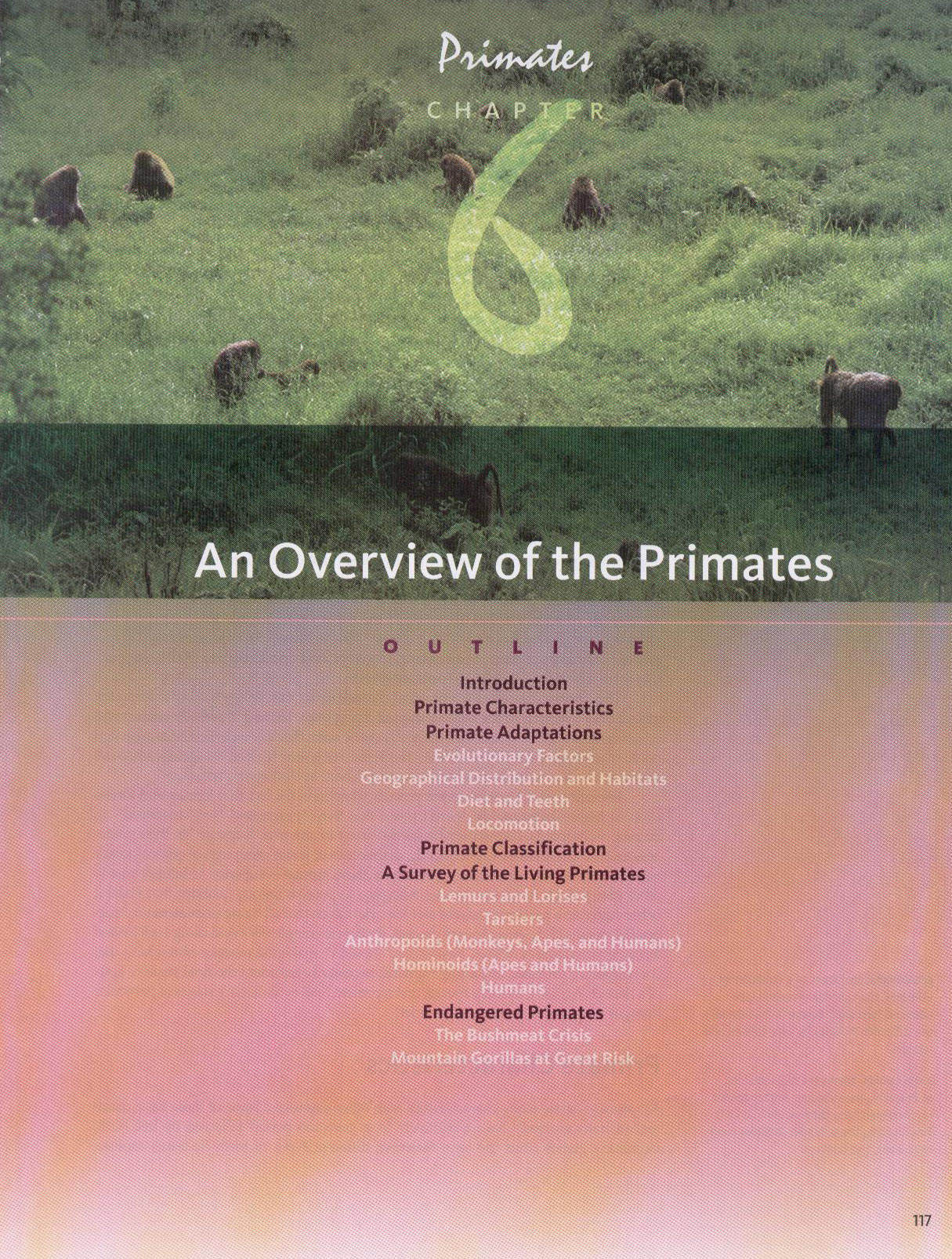 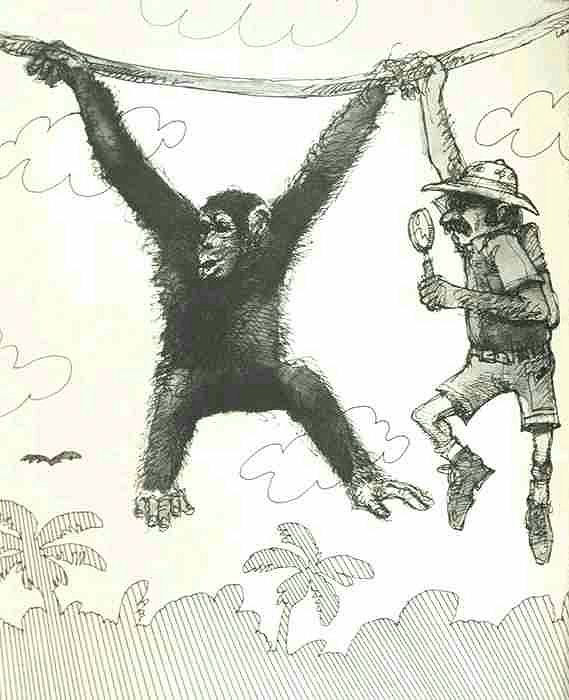 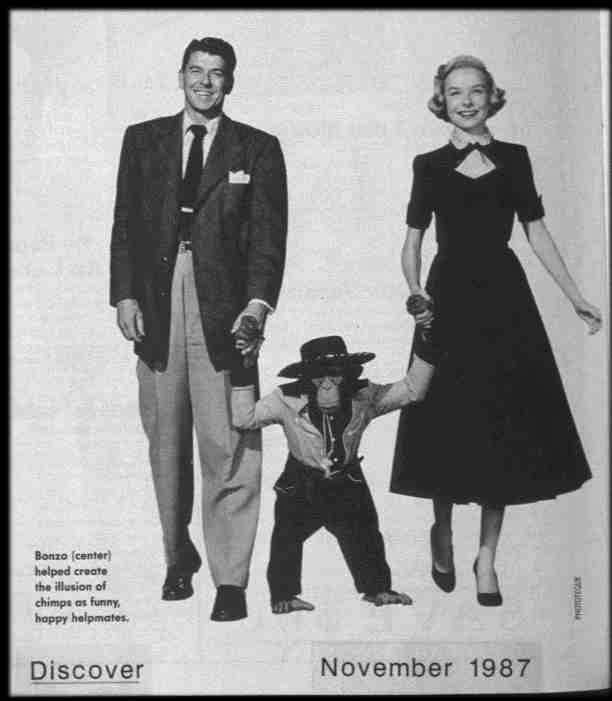 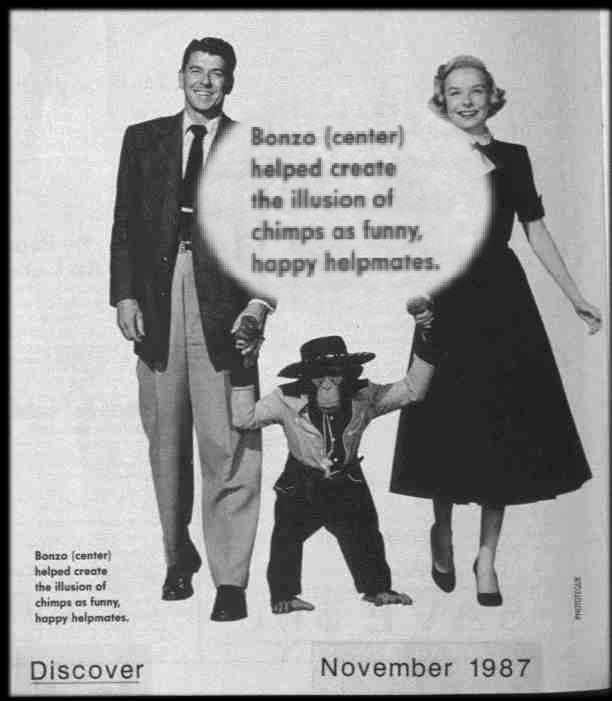 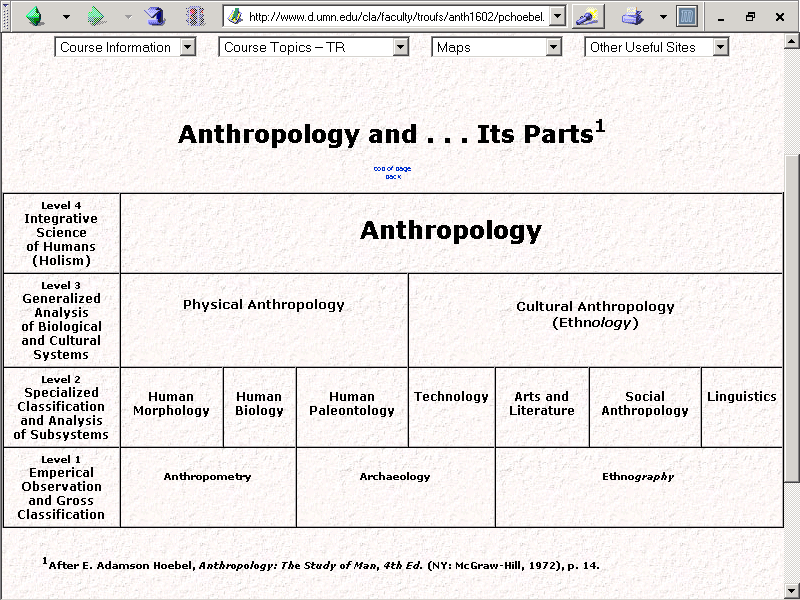 difficult terms
Glossary
ethology

 scientific study of the 	social behavior of 	animals, especially in 	their natural 	environments
Glossary
ethnology

 comparative study of 	cultures
Glossary
primatology

 scientific study of the 	social behavior of 	primates, especially 	apes and monkeys
Glossary
primatologist

 one who studies the 	behavior and social 	lives of chimpanzees, 	gorillas, monkeys, etc.

e.g., Jane Goodall 
Diane Fossy
Birute Galdikas-Brindamour
Glossary
primatologist

e.g., Jane Goodall
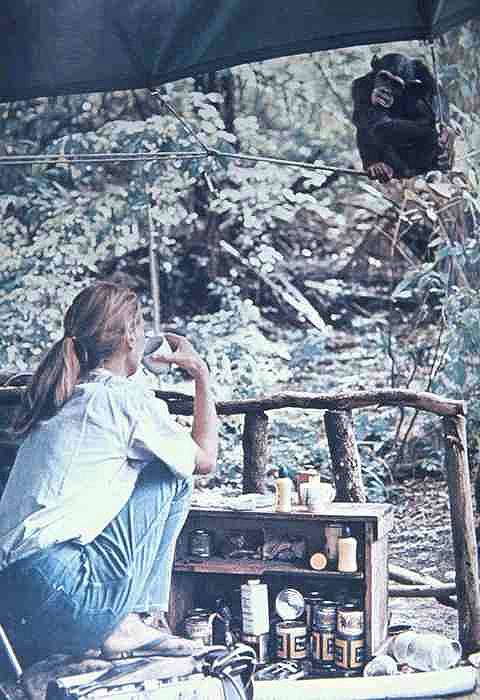 Jane Goodall
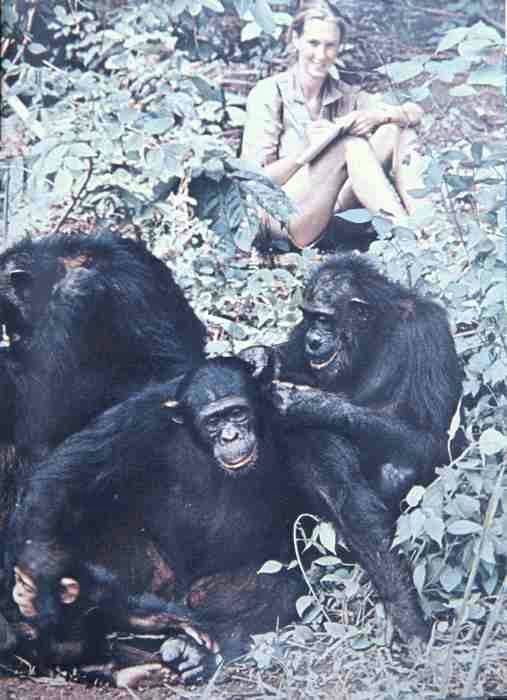 Jane Goodall
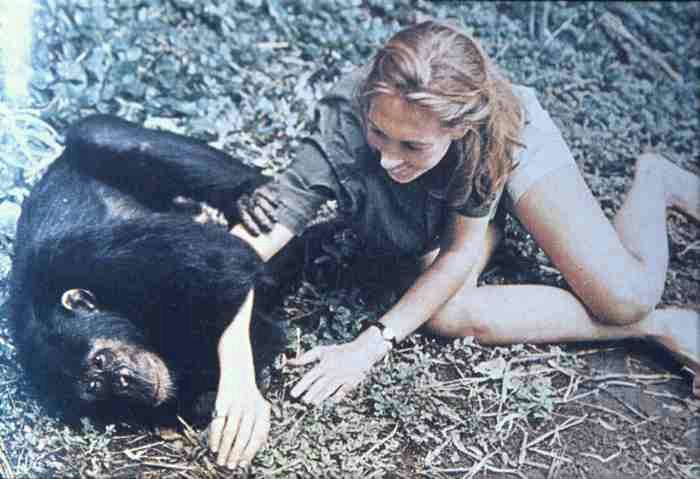 Jane Goodall
Glossary
primatologist

e.g., Diane Fossy
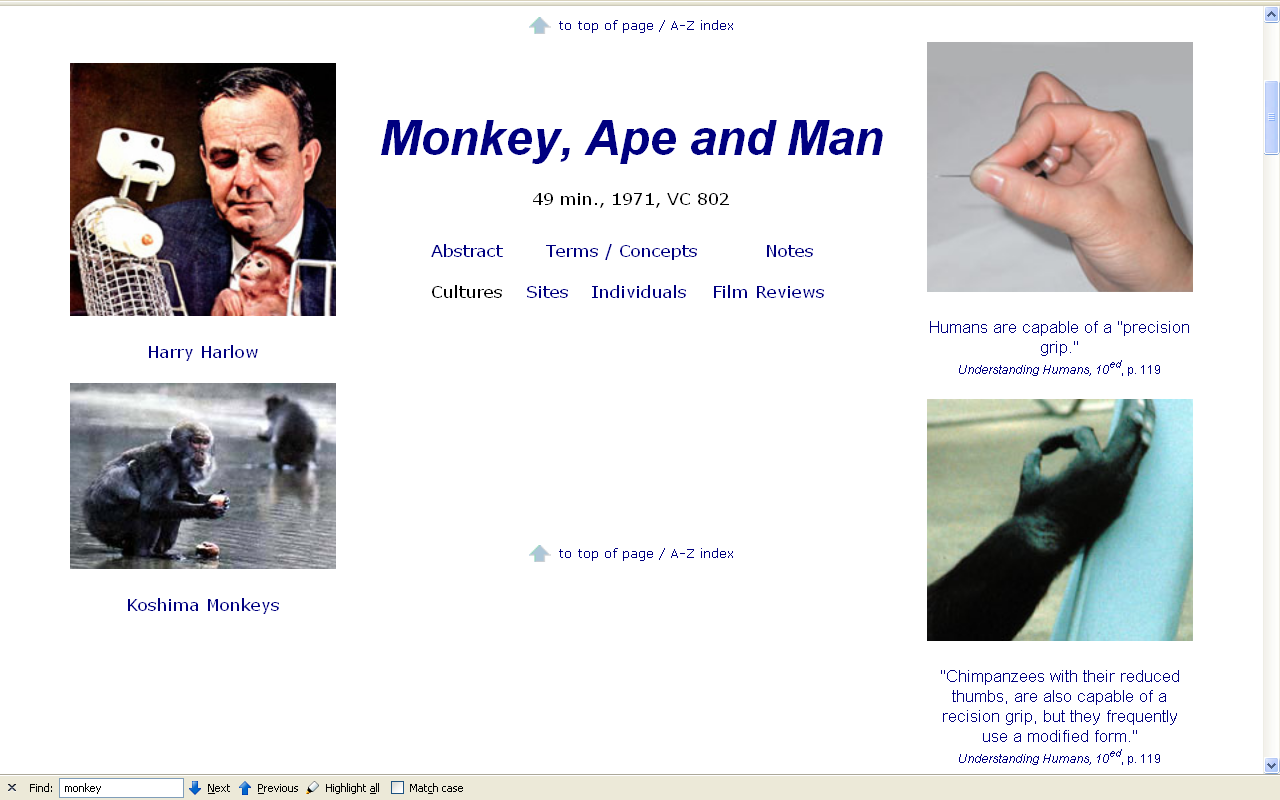 Dian Fossy
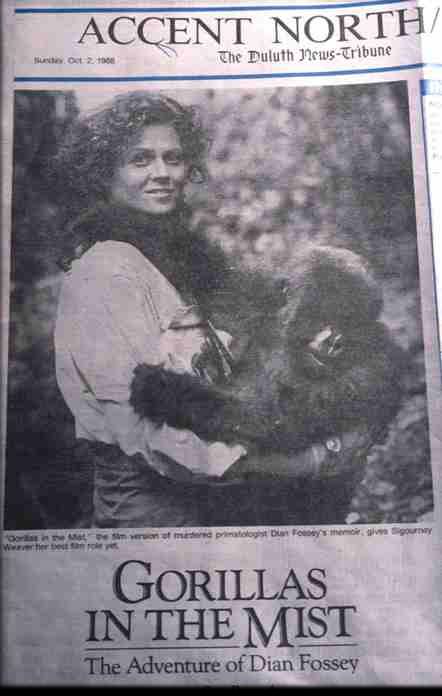 Dian Fossy
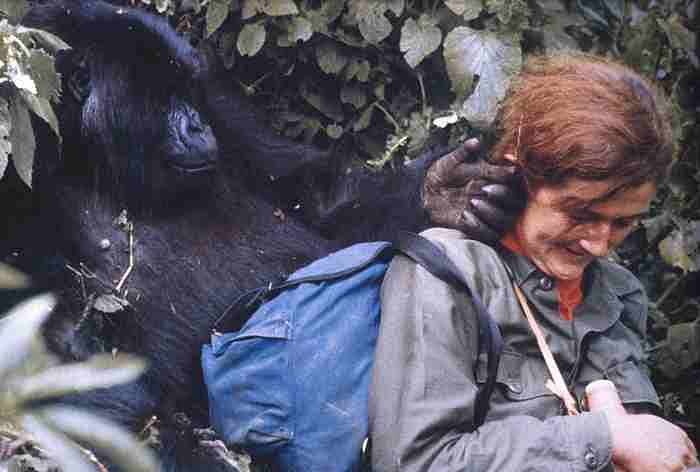 Dian Fossy
Glossary
primatologist

e.g., Birute Galdikas - Brindamour
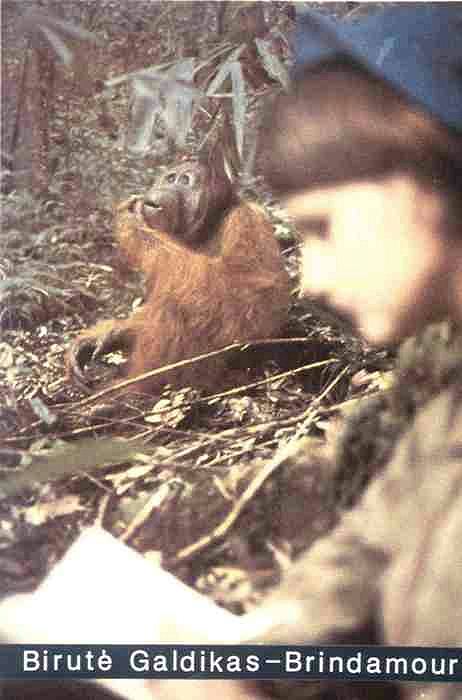 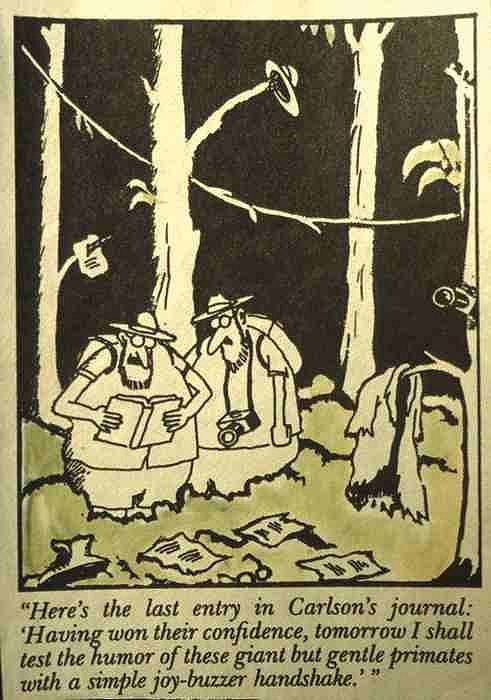 Modern Physical Anthropology
2.	Shift of Emphasis from measurement and classification toward a concern with the influence of genetics on stability and variation in human populations
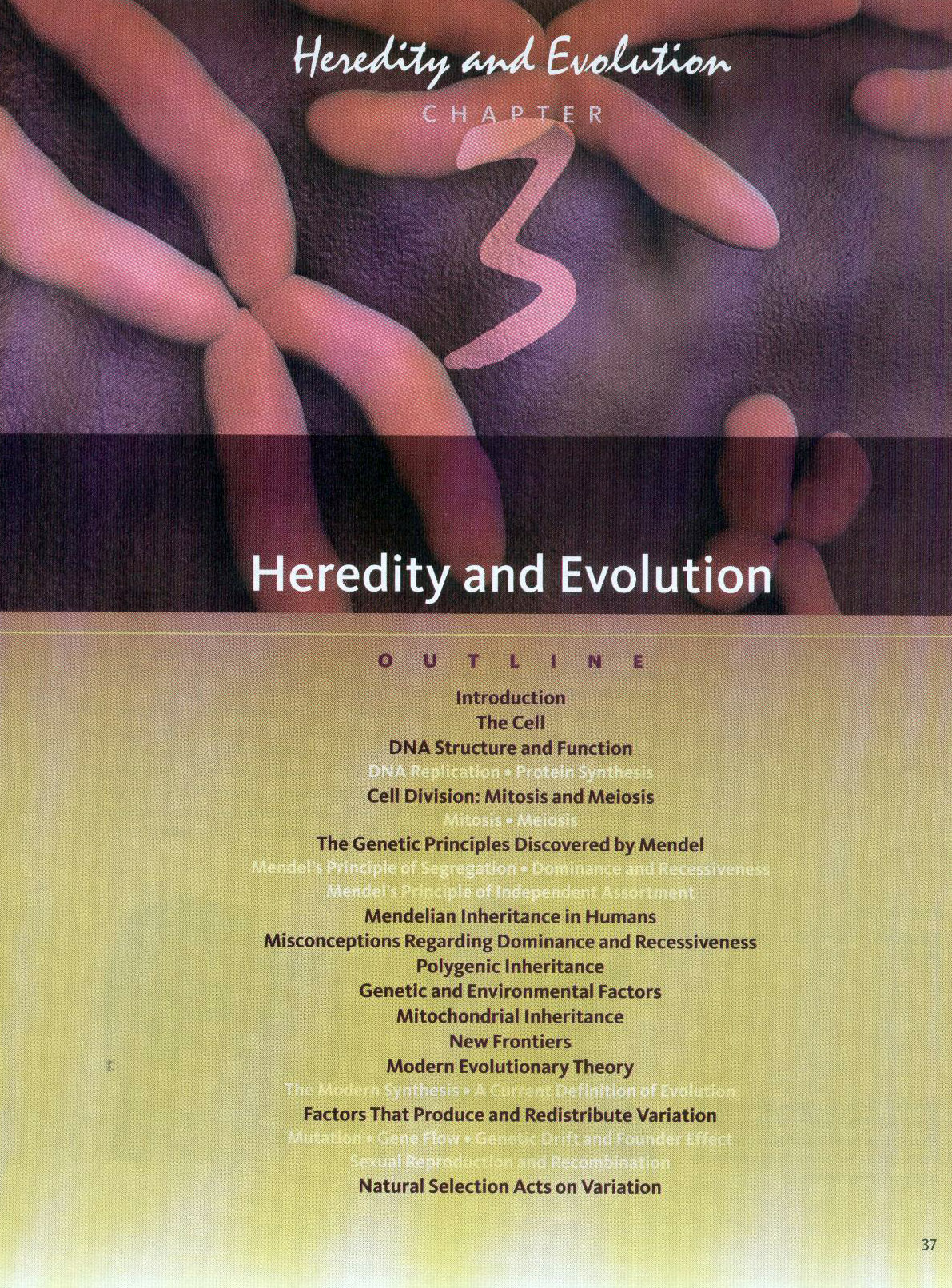 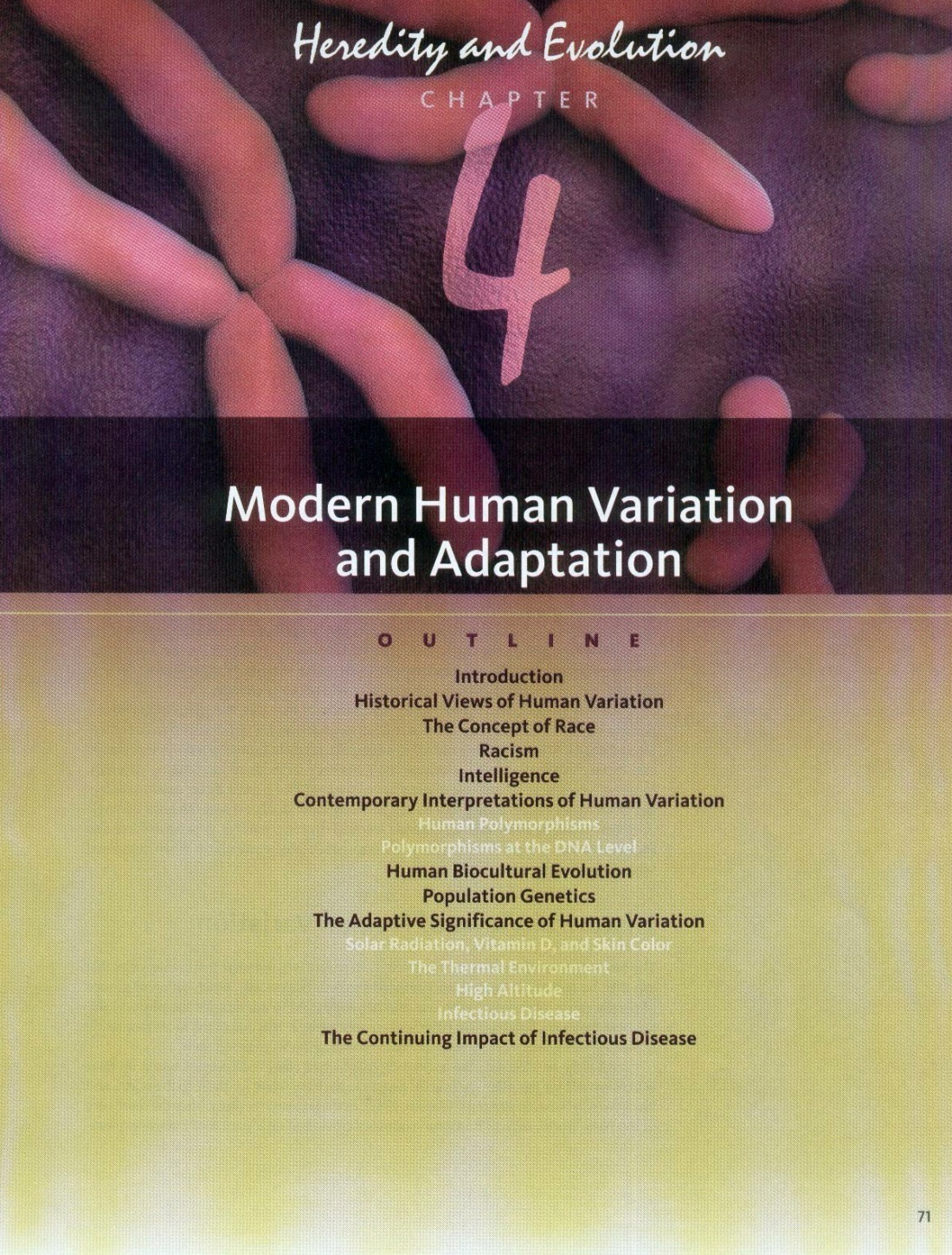 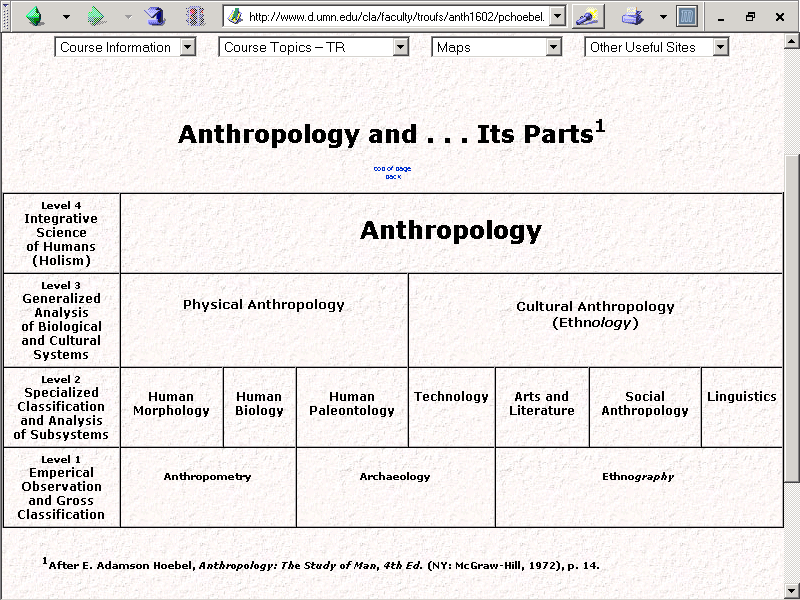 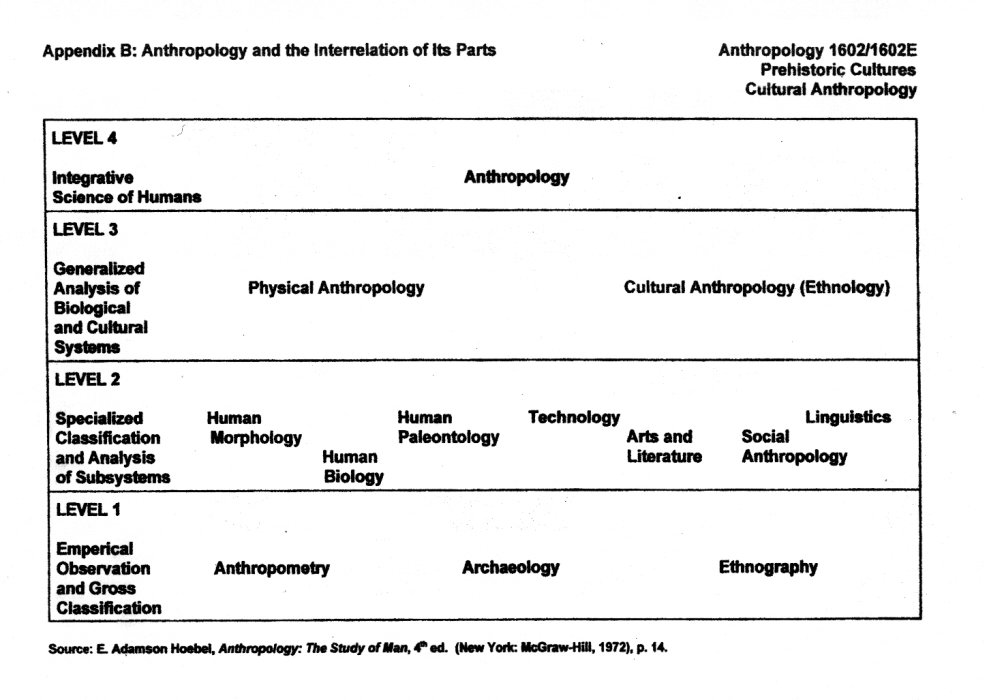 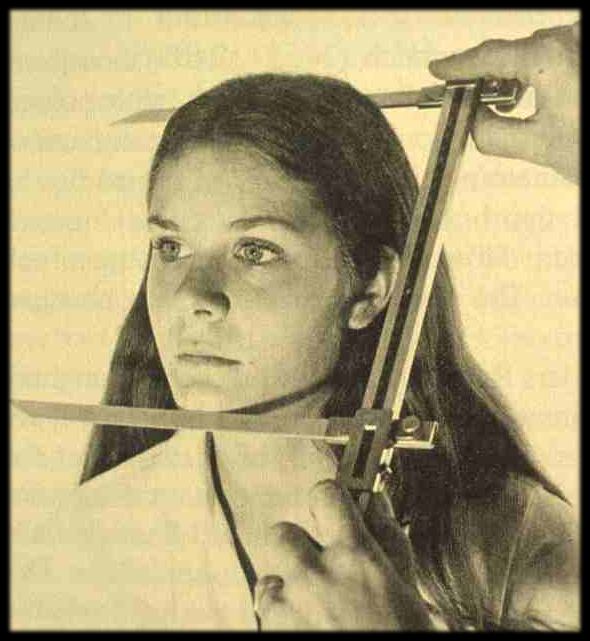 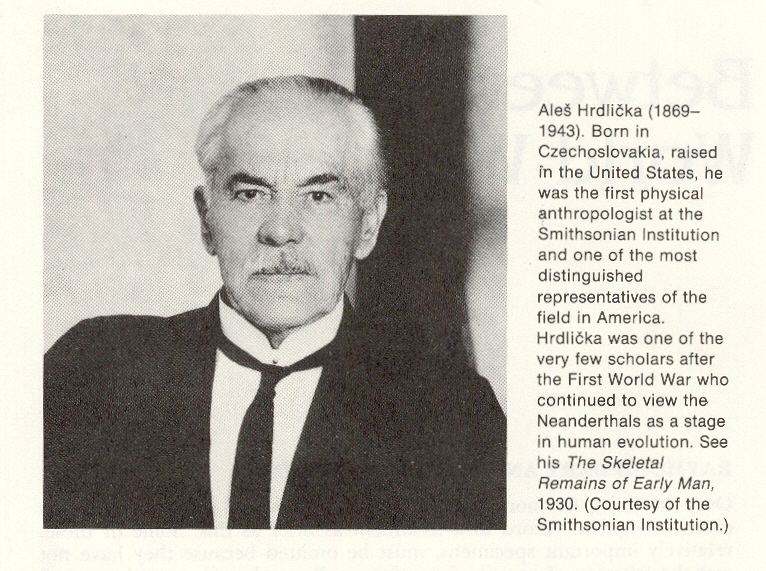 Brace, The Stages of Human Evolution, 3rd Ed., Prentice-Hall, 1988, p. 25.
Hrdlička, Aleš.  “Anthropology of theChippewa.”  (1916).  In Holmes

	 Anniversary Volume, F. W. Hodge

	(ed.).  Washington: G. W. Bryan, 

	pp. 198 – 227.
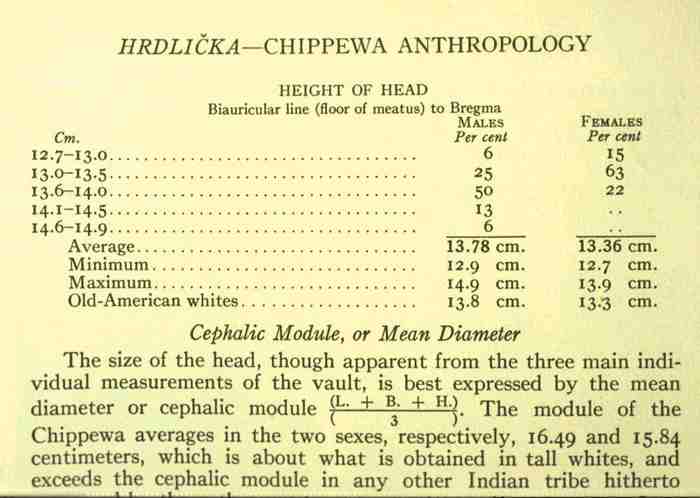 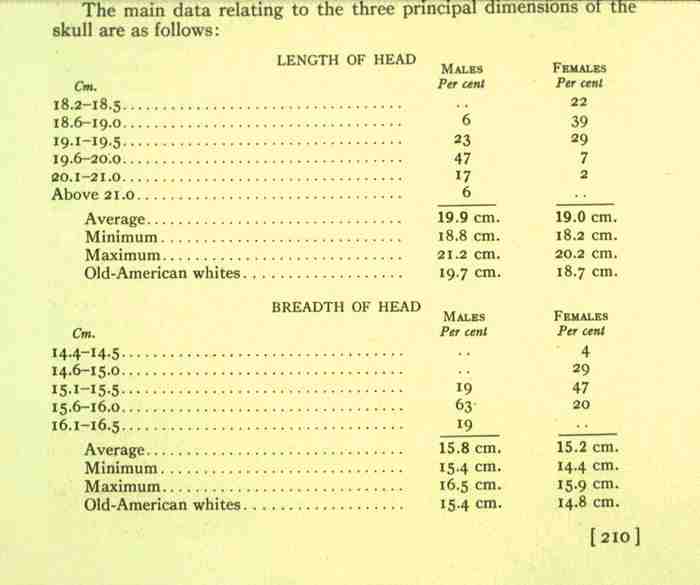 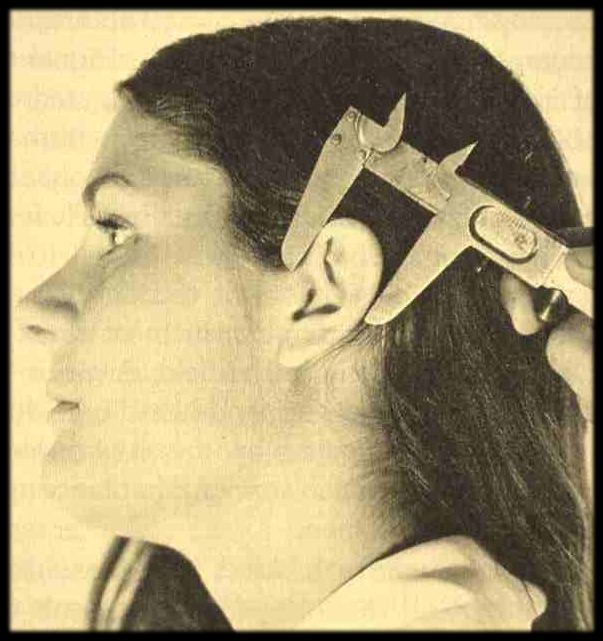 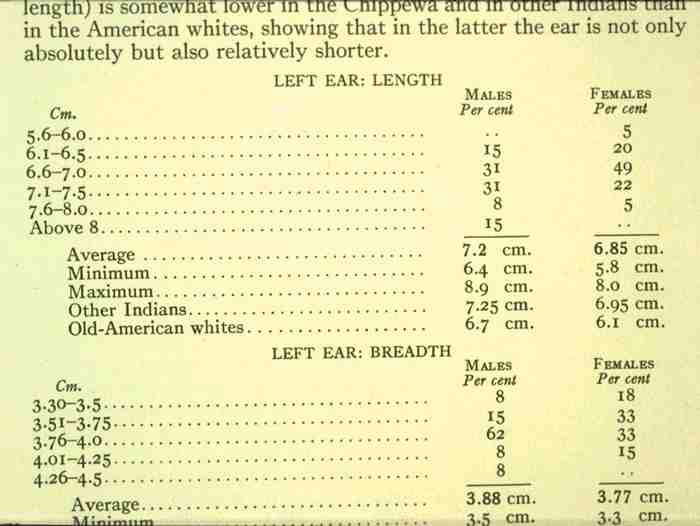 Modern Physical Anthropology
2.	Shift of Emphasis from measurement and classification toward a concern with the influence of genetics on stability and variation in human populations
Glossary
particulate inheritance
things are inherited as “particles”

chromosomes
DNA
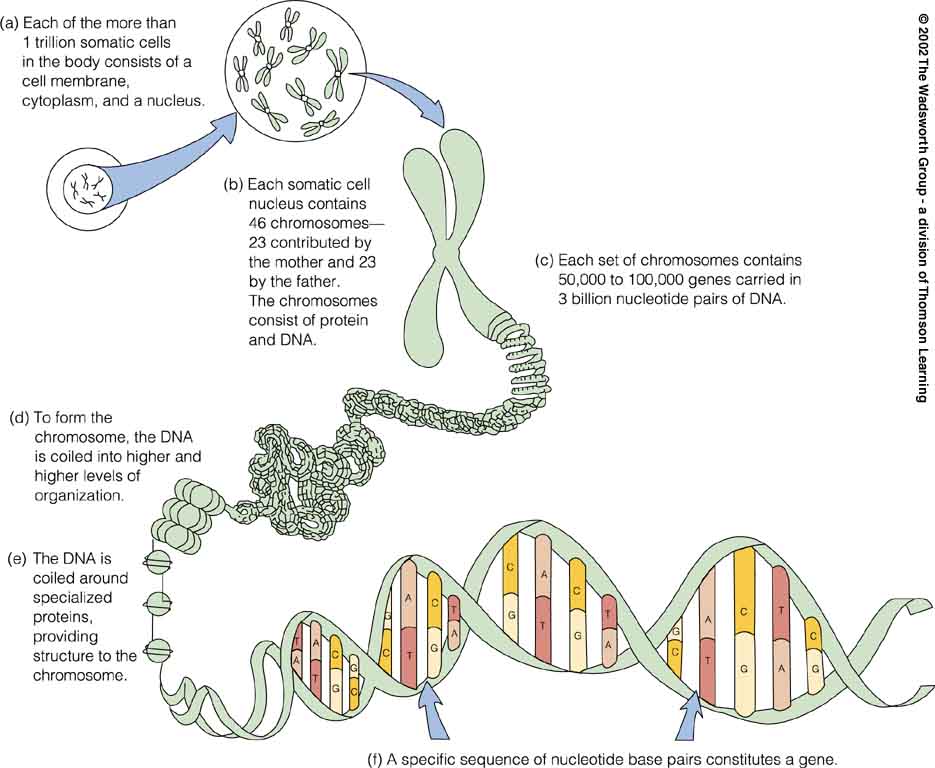 A model of a human chromosome
Understanding Humans, 10th ed., p.  76
Basic Concepts
genotype
phenotype
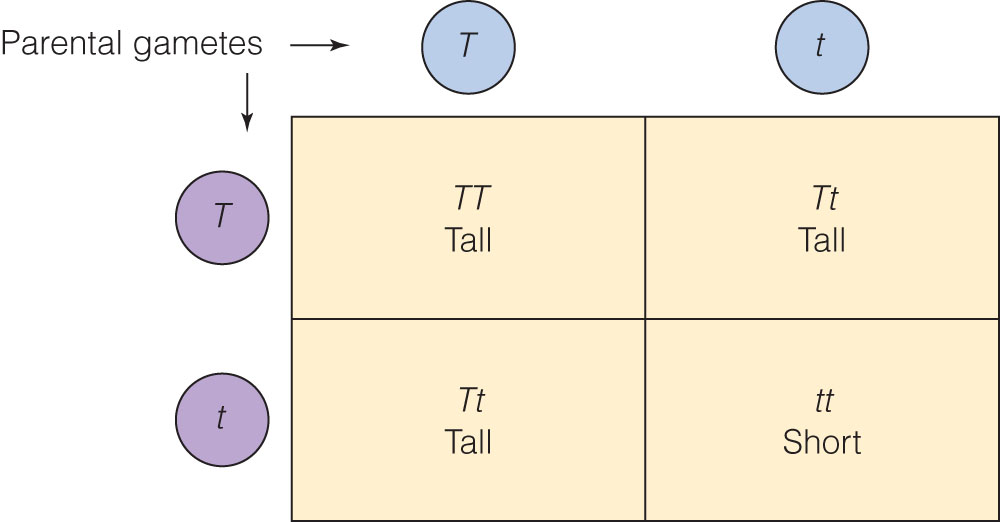 gametes are “reproductive cells 
(eggs and sperm in animals)
developed from precursor cells
in ovaries and testes”
Punnett square representing 
possible genotypes and phenotypes
Understanding Humans, 10th ed., p.  53
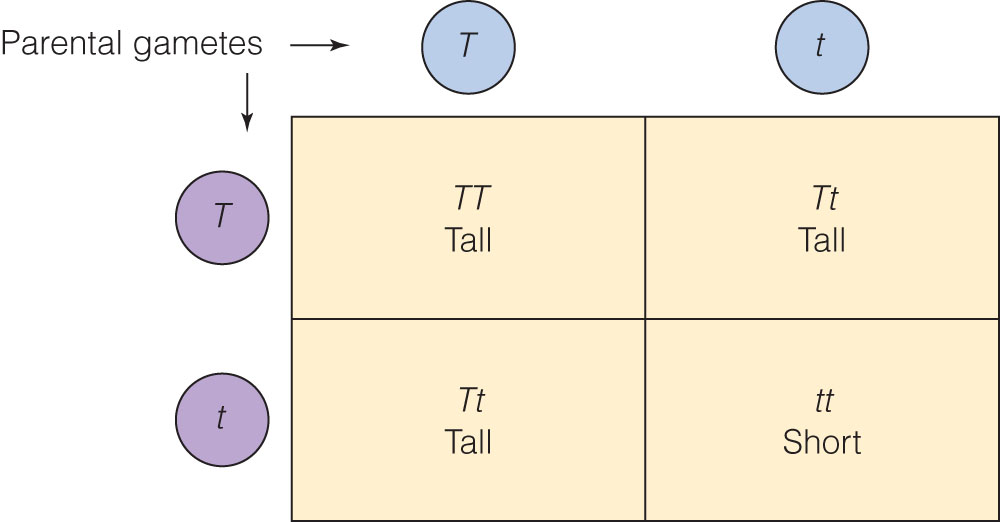 Punnett square representing 
possible genotypes and phenotypes
Understanding Humans, 10th ed., p.  53
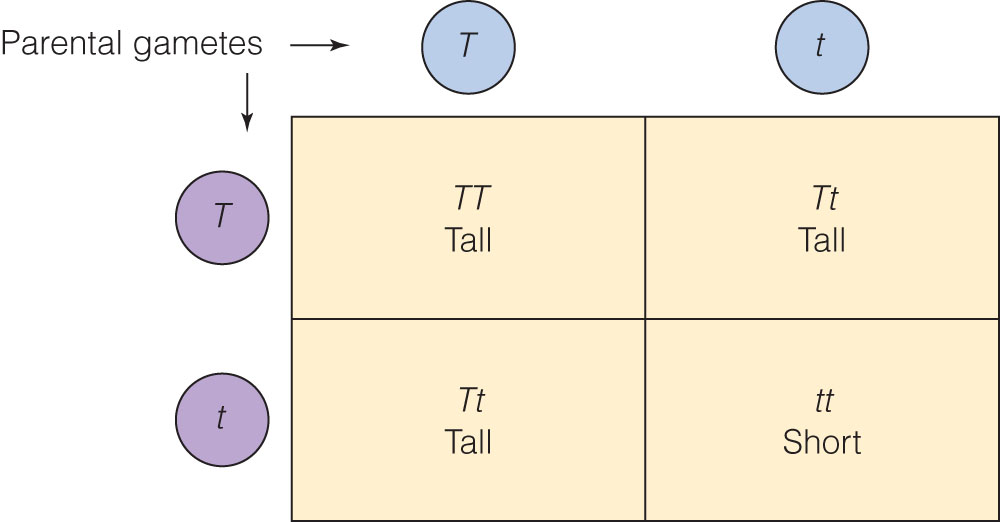 Punnett square representing 
possible genotypes and phenotypes
Understanding Humans, 10th ed., p.  53
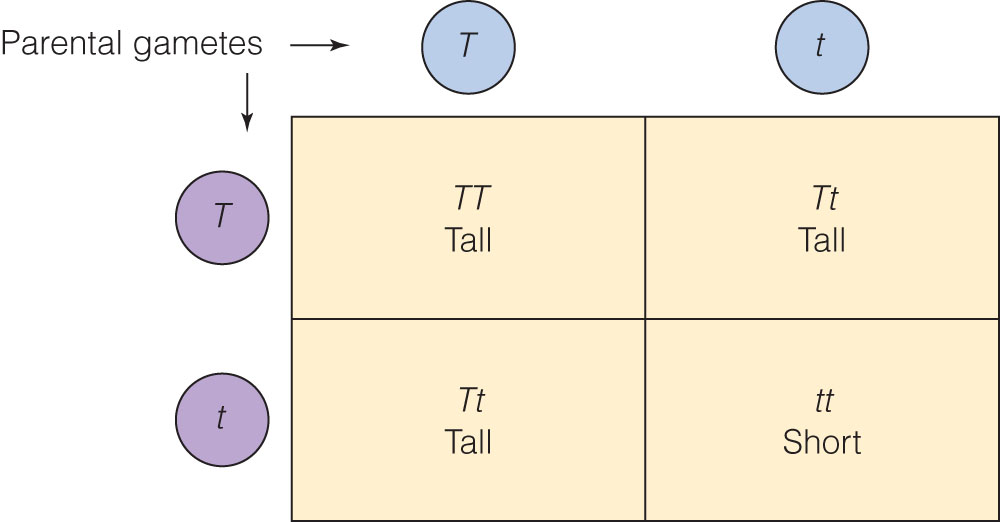 Punnett square representing 
possible genotypes and phenotypes
Understanding Humans, 10th ed., p.  53
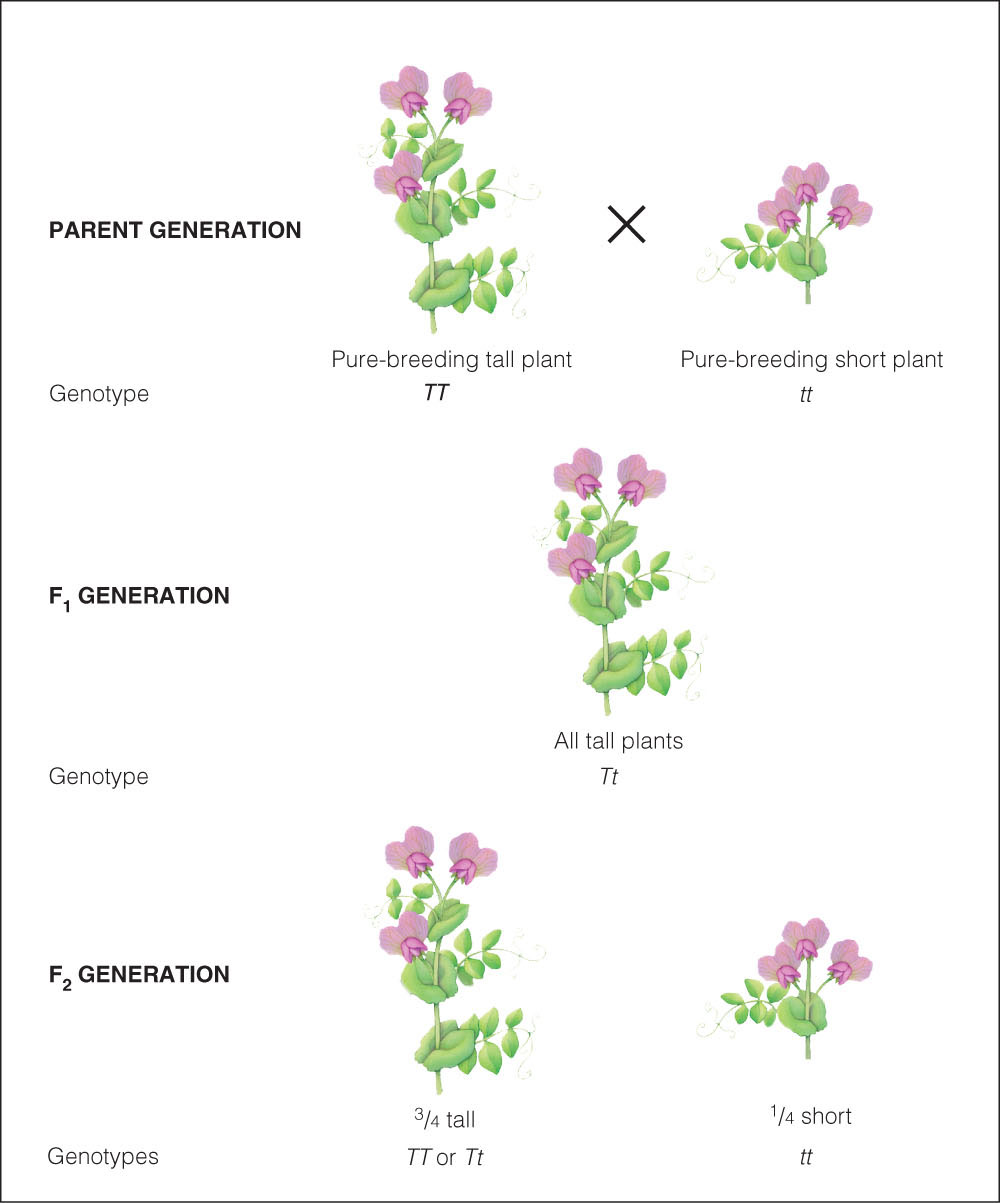 Understanding Humans, 10th ed., p.  52
Basic Concepts
genotype
phenotype
Basic Concepts
genotype
phenotype
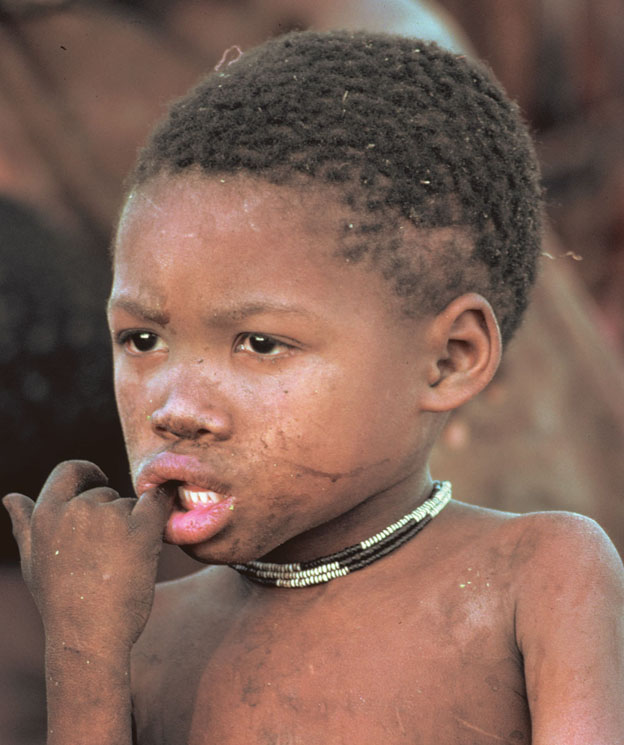 “Some examples of phenotypic variation among Africans.”
San (South African)
Understanding Humans, 10th ed., p.  76
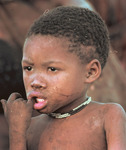 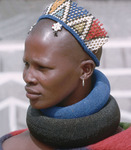 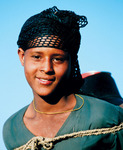 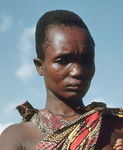 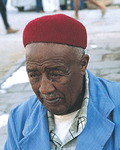 “Some examples of phenotypic variation among Africans.”
San (South African)
Understanding Humans, 10th ed., p.  76
Basic Concepts
genotype
phenotype
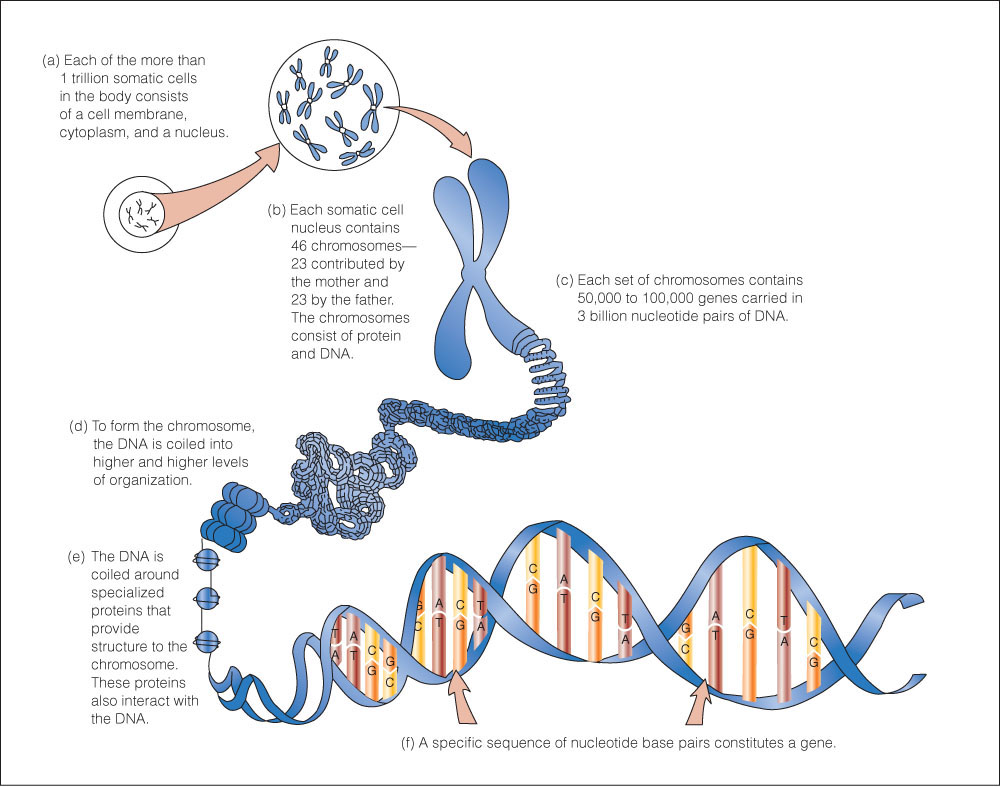 Understanding Humans, 10th ed., p.  45
Modern Physical Anthropology
Work on blood studies, blood typing
  . . .
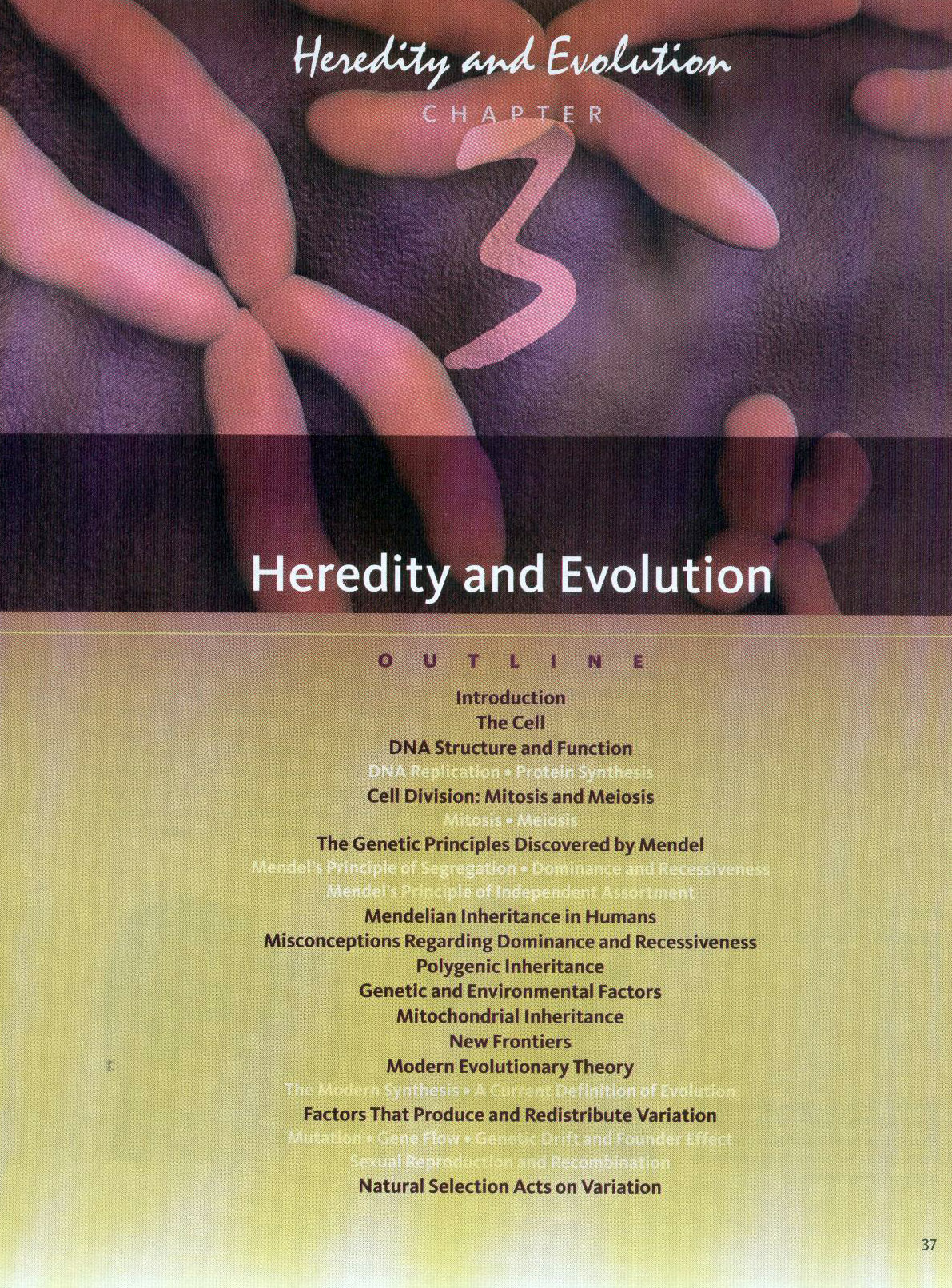 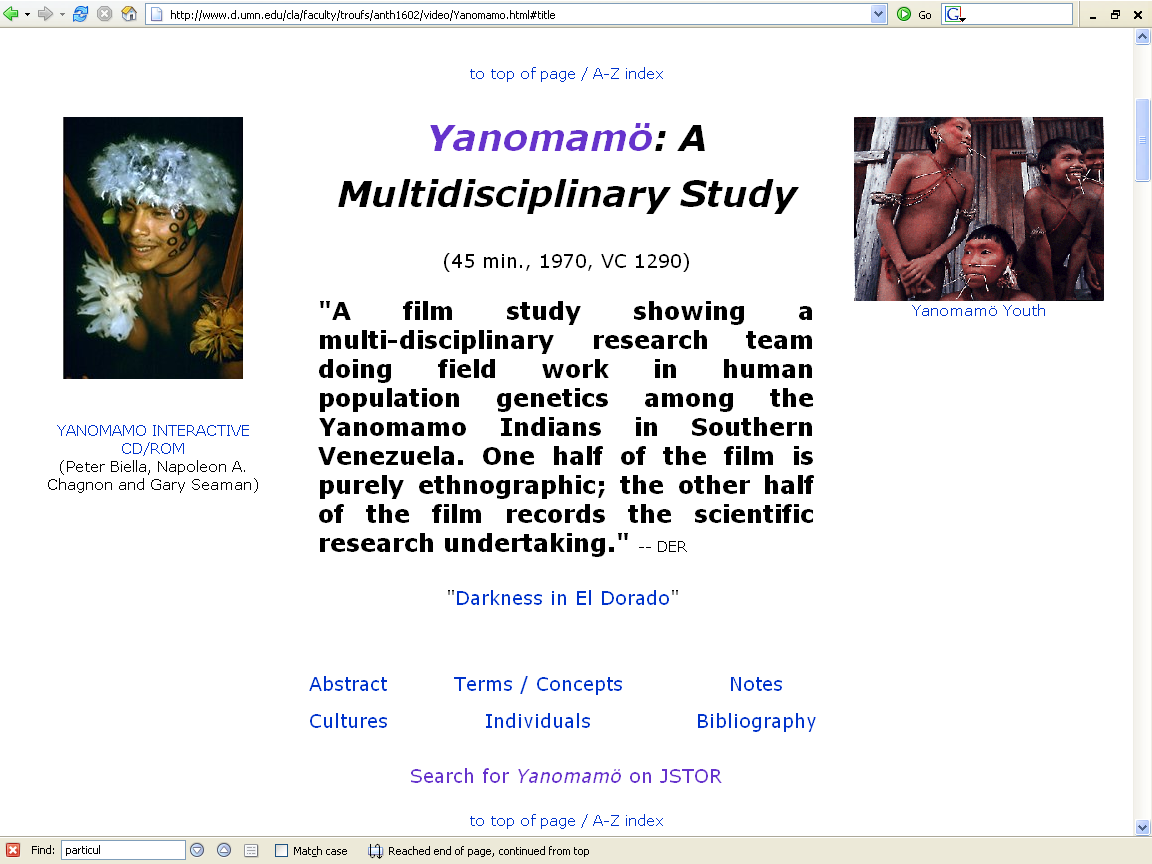 www.d.umn.edu/cla/faculty/troufs/anth1602/video/Yanomamo.html
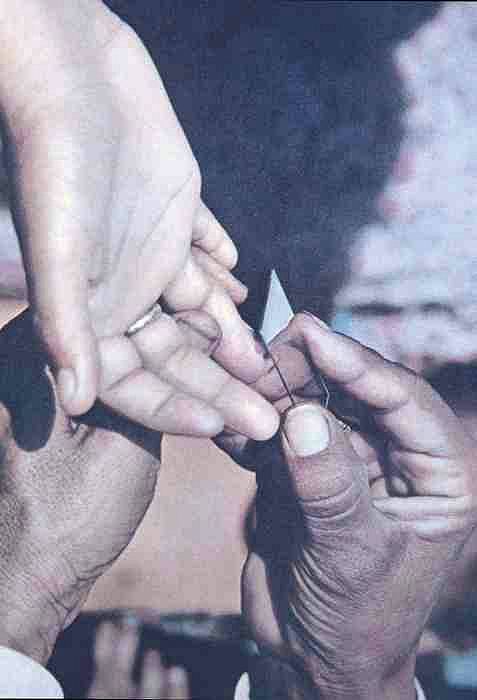 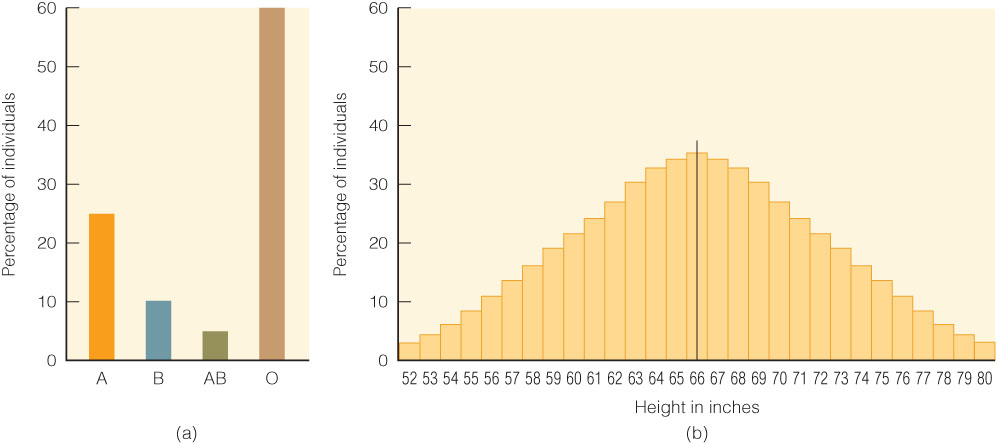 (a) Shows “the discontinuous Distribution of a Mendelian trait (ABO blood type)
in a theoretical population. . . .”
Understanding Humans, 10th ed., p.  57
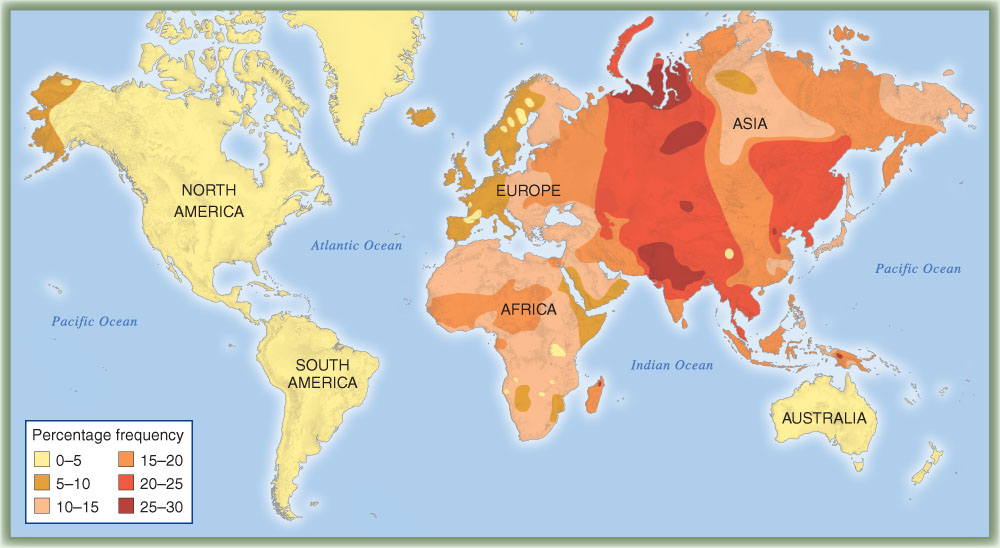 “ABO blood group system.  
Distribution of the B allele in the indigenous populations of the world.”
(After Mourant et al., 1976.)
Understanding Humans, 10th ed., p.  57
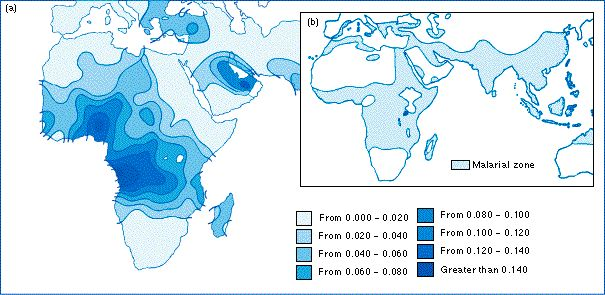 sickle cell anemia frequencies
www.blackwellpublishing.com/ridley/tutorials/The_theory_of_natural_selection__part_2_8.asp
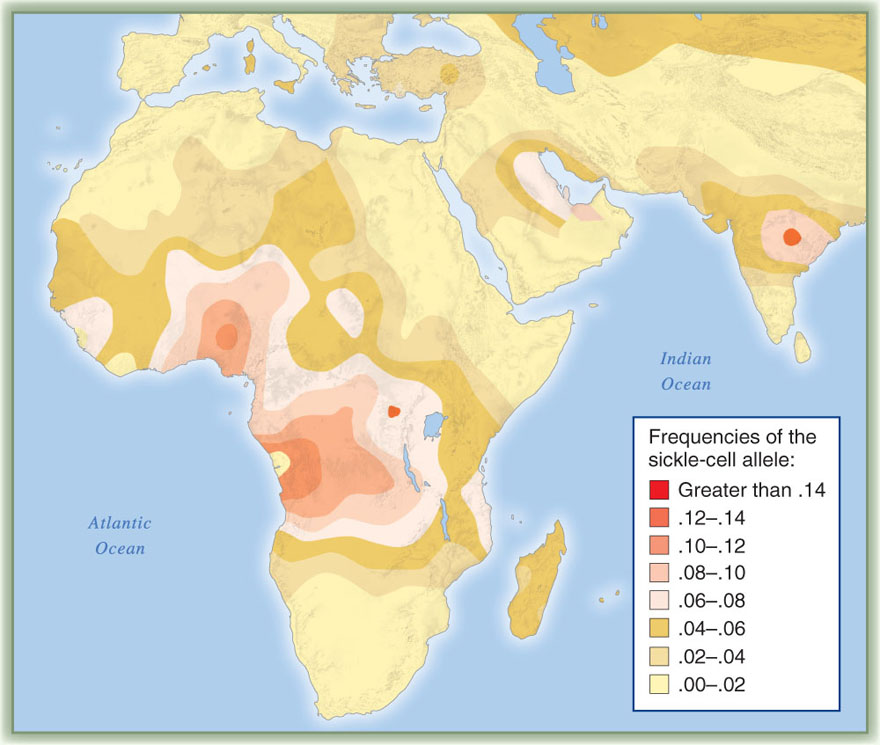 “Distribution of the sickle-cell allele in the Old World.”
Understanding Humans, 10th ed., p.  68
Modern Physical Anthropology
Work on dietary influences on body composition, nutrition and health
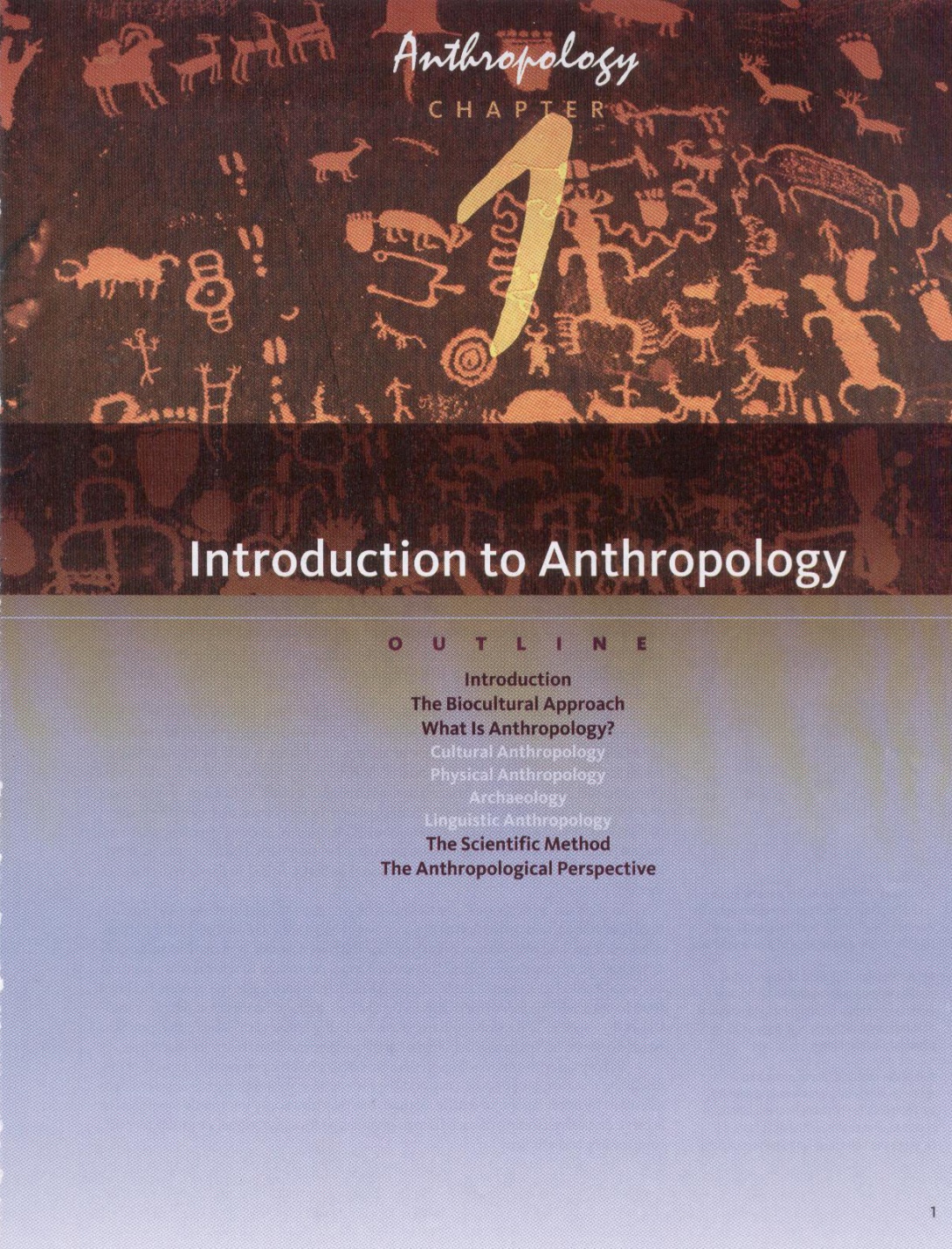 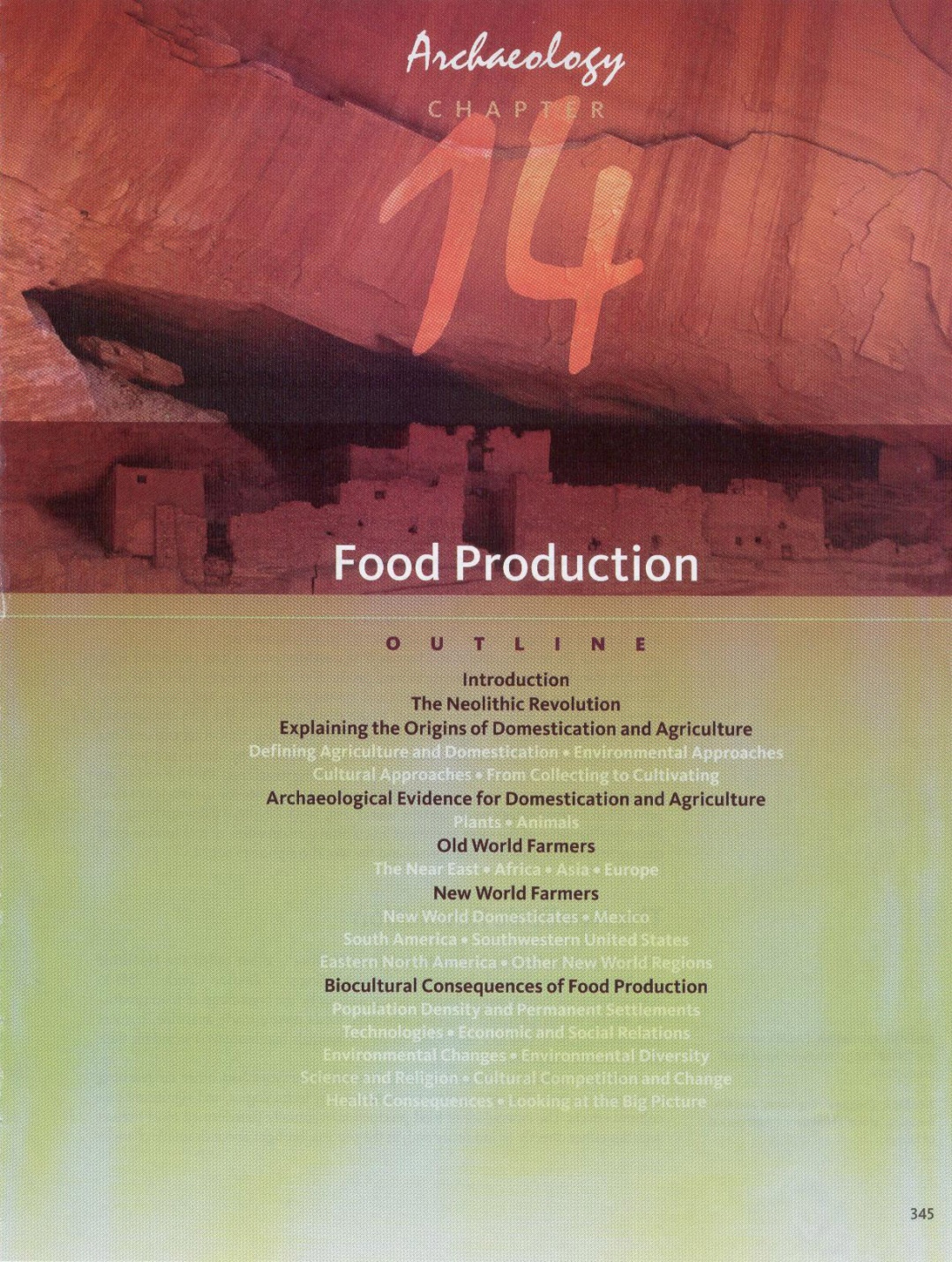 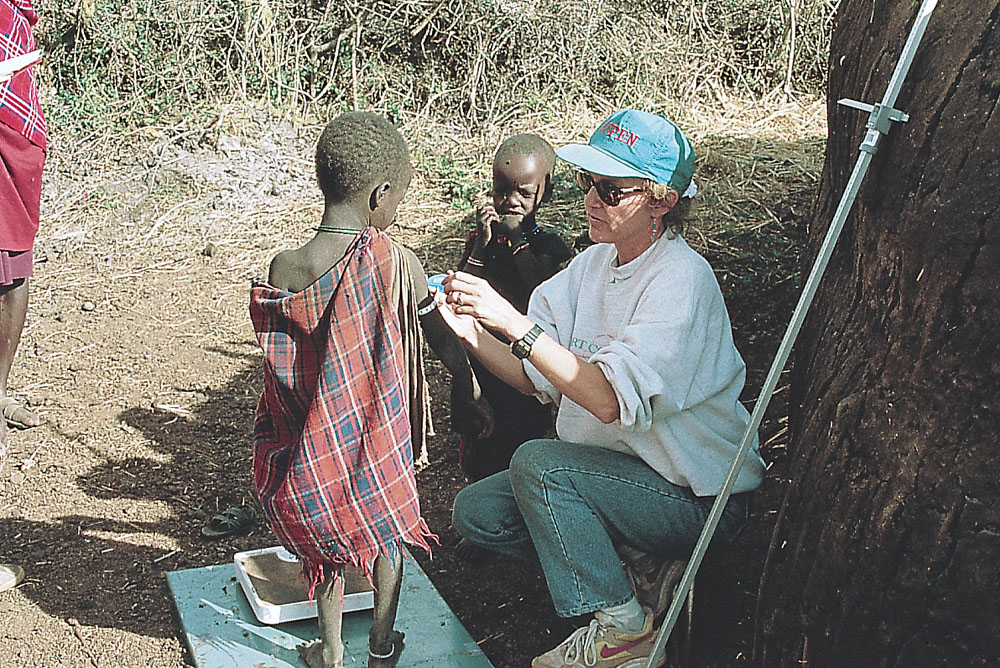 Kathleen Galvin measures upper arm circumference 
of a young Maasai boy in Tanania.
Understanding Humans, 10th ed., p.  8
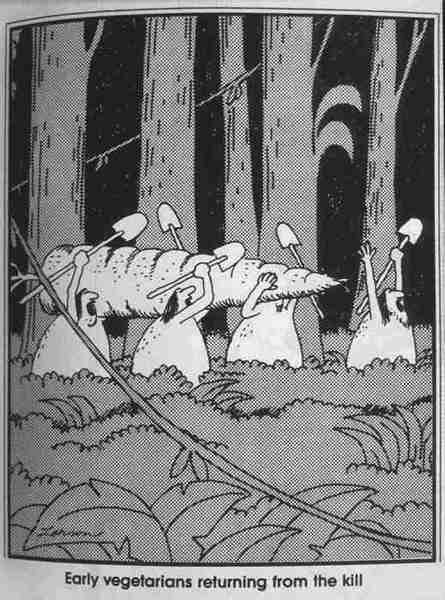 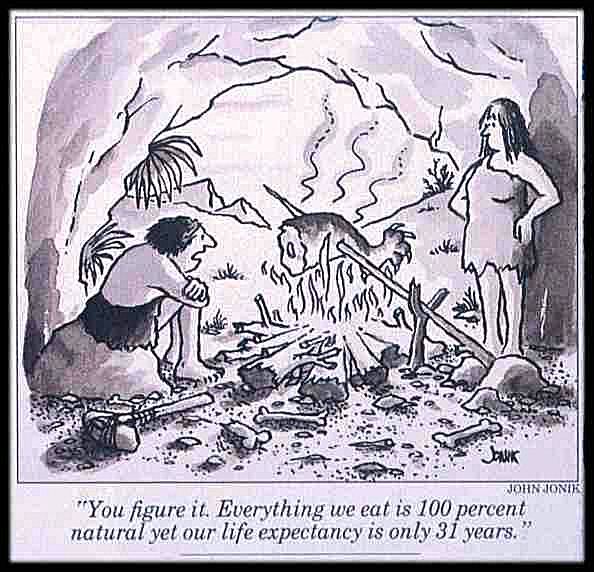 Modern Physical Anthropology
Work on the effects of things like differing muscle stress on body shape

human morphology
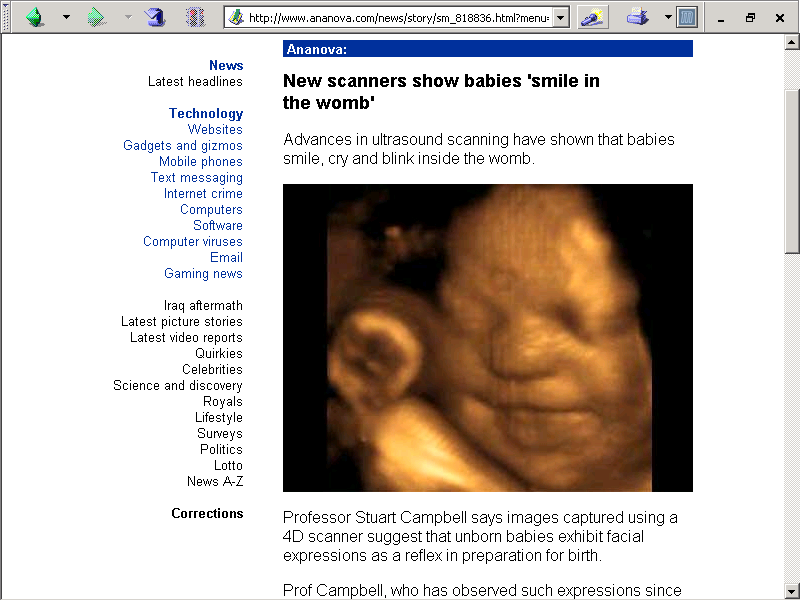 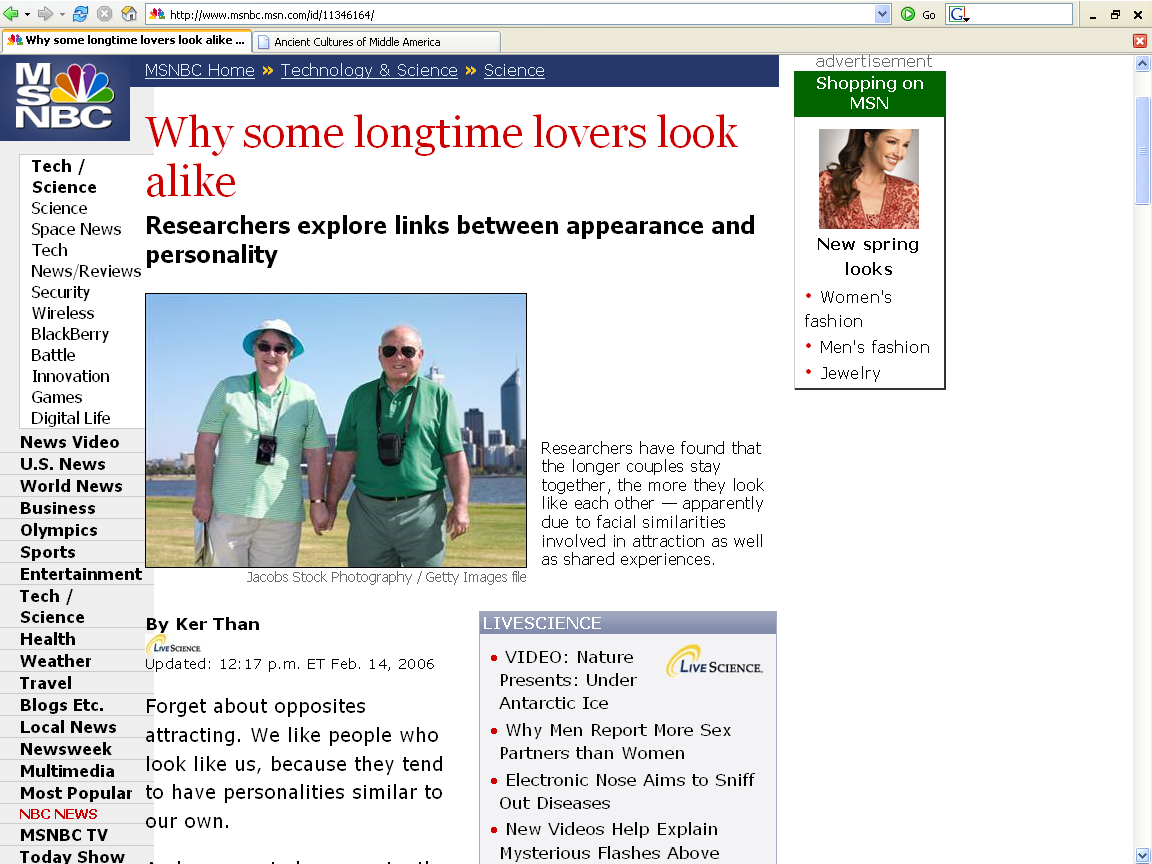 http://www.msnbc.msn.com/id/11346164/
Modern Physical Anthropology
Why do children
adopted at a very young age
often end up
looking like their adoptive parent(s)?
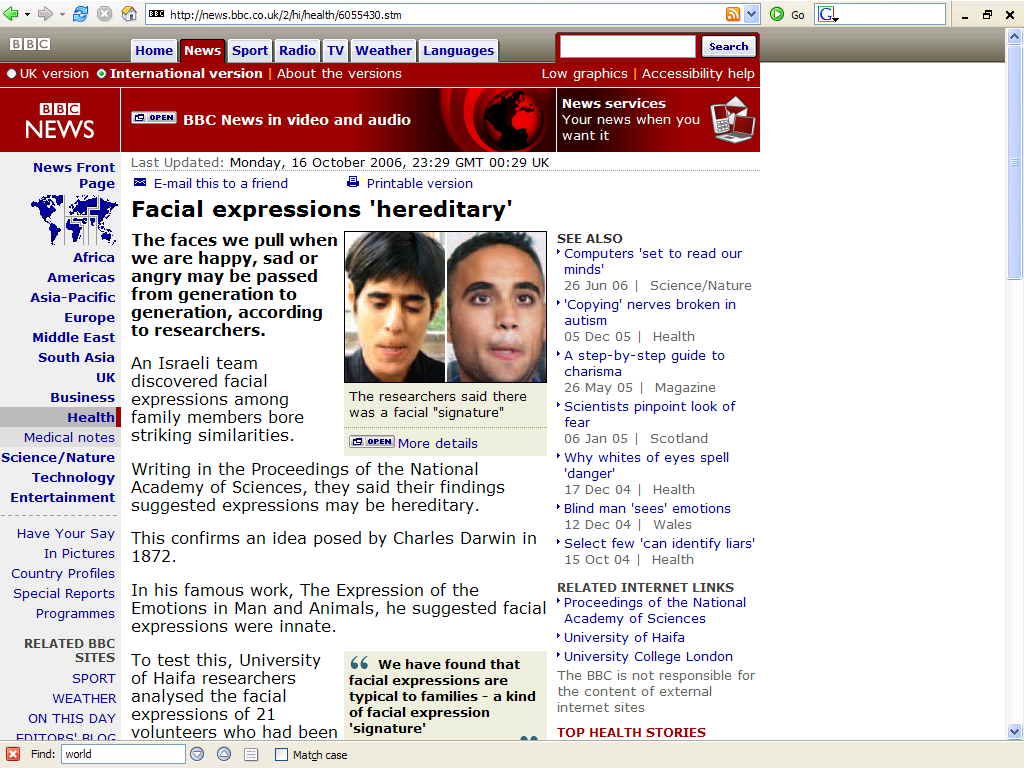 news.bbc.co.uk/2/hi/health/6055430.stm
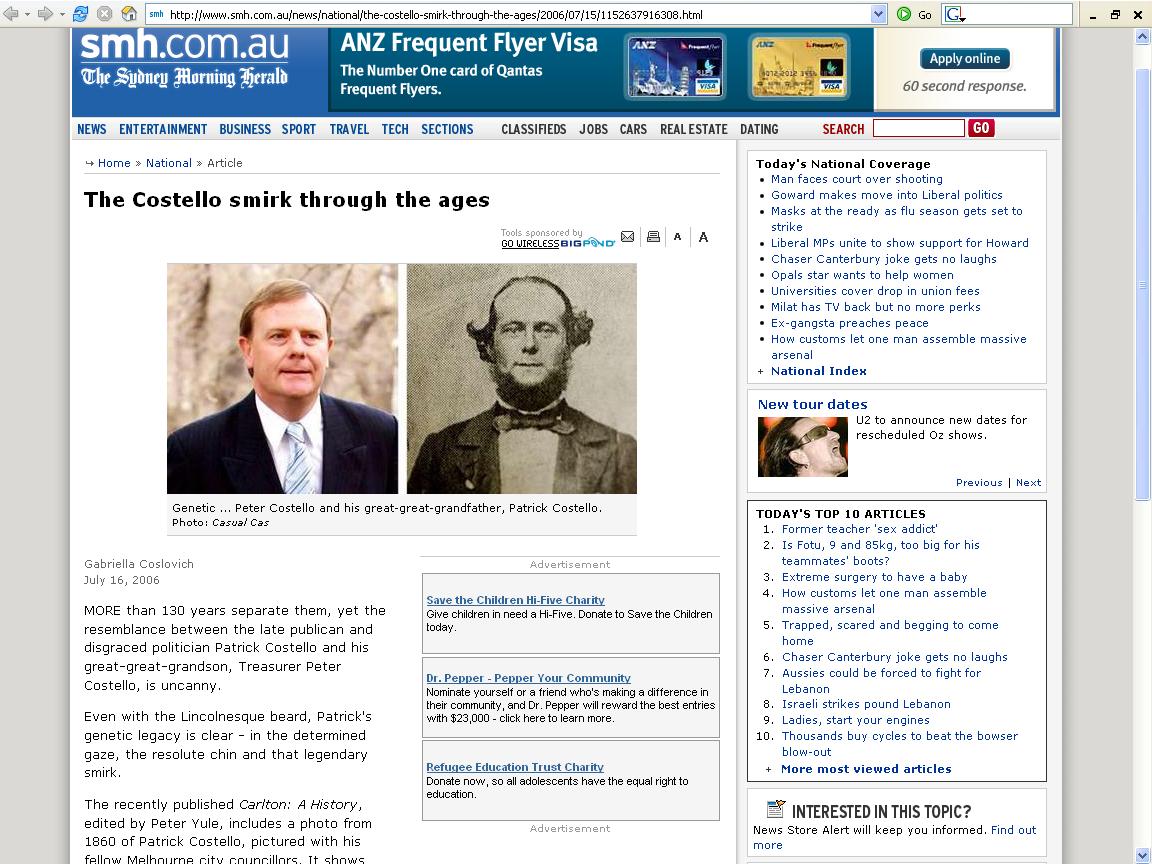 www.smh.com.au/news/national/the-costello-smirk-through-the-ages/2006/07/15/1152637916308.html
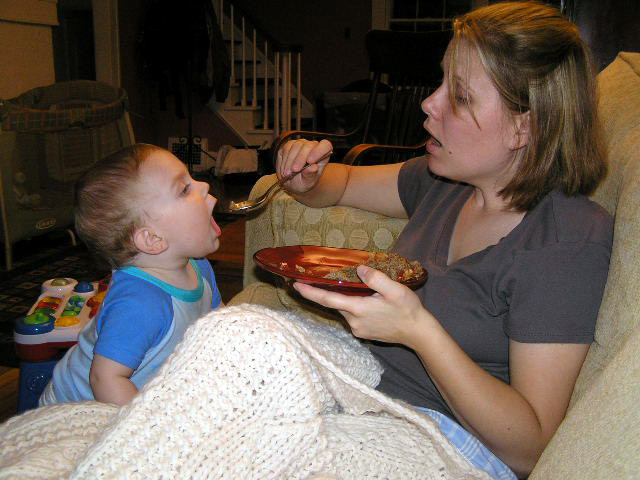 Casey and Penny Roufs 27 September 2007
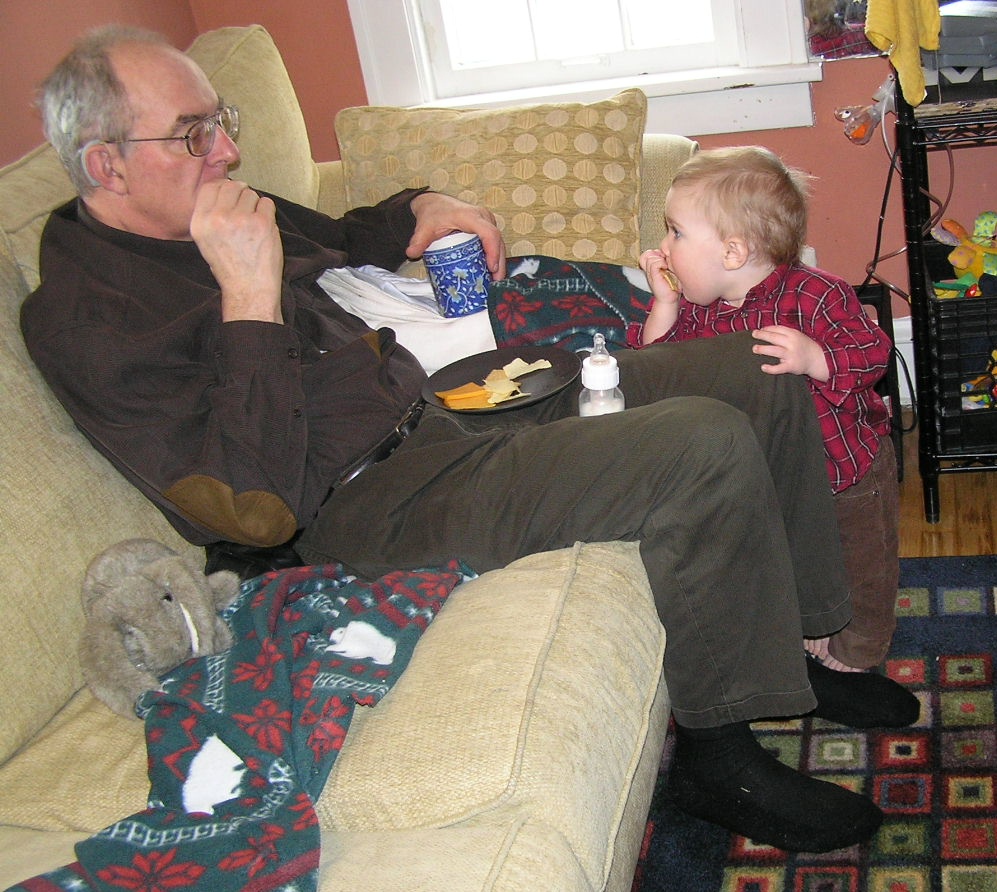 Casey and Tim Roufs 27
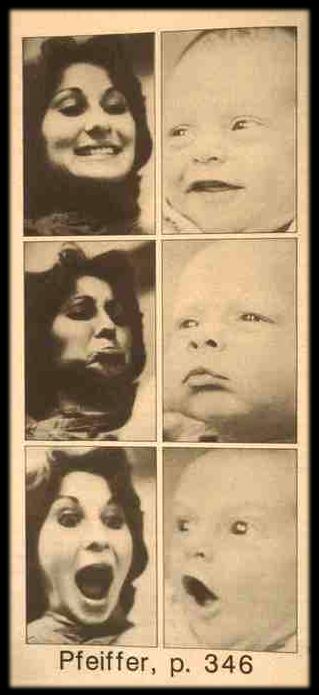 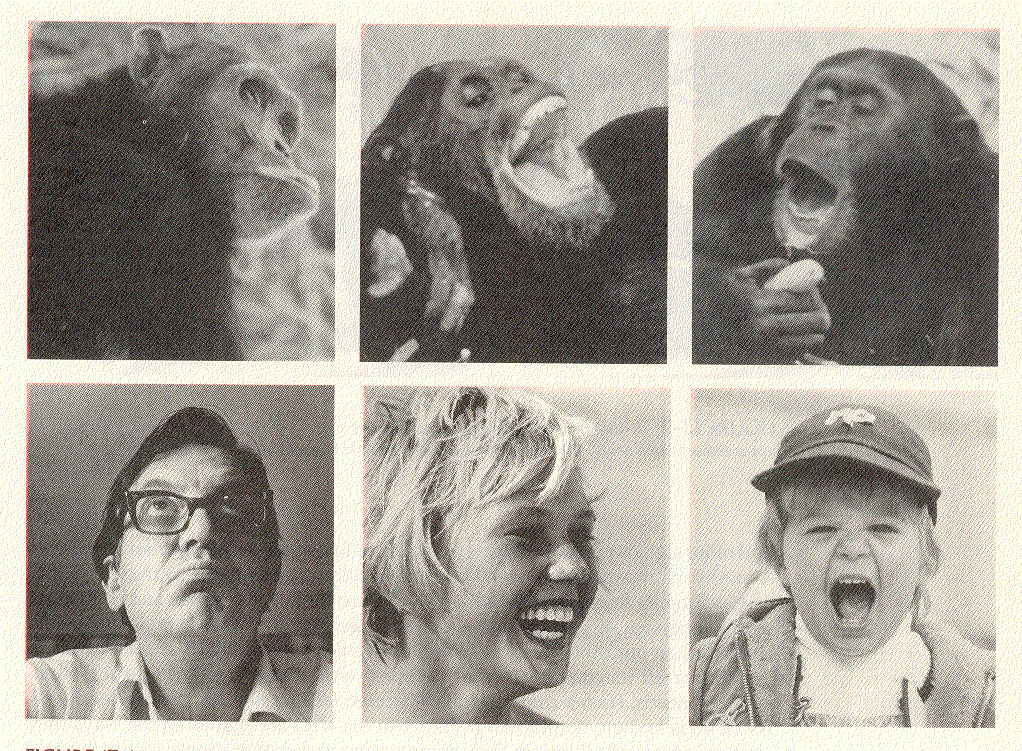 Campbell, Humankind Emerging, 8th ed., p. 369
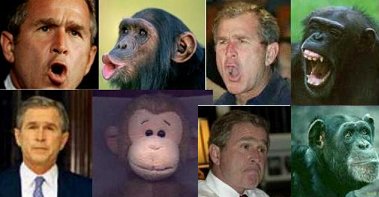 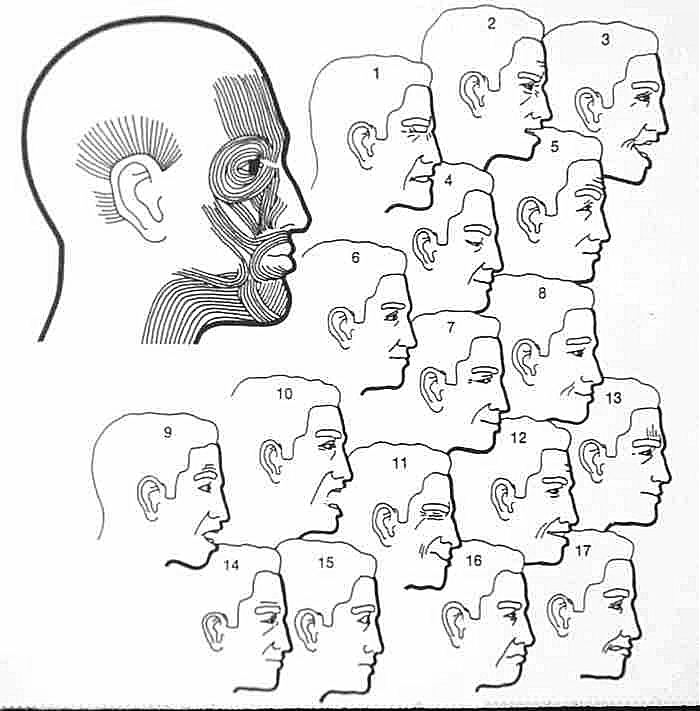 Modern Physical Anthropology
This process is  unintentional, and occurs by imitation

But in other situations body modification is intentional . . .
Koskimo (Kwakiutl) woman
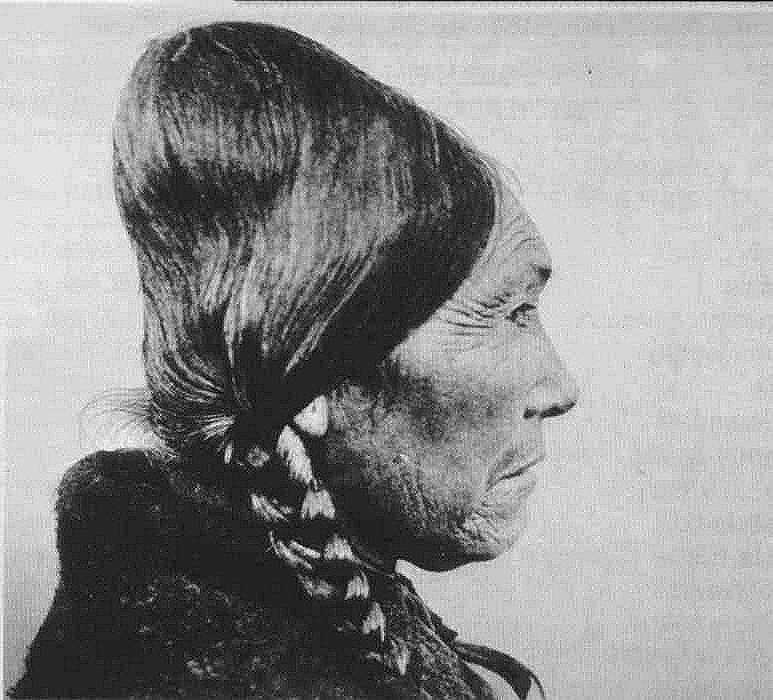 Mayan head deformation
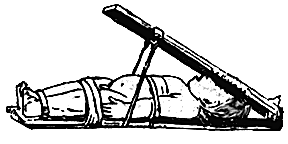 halfmoon.org
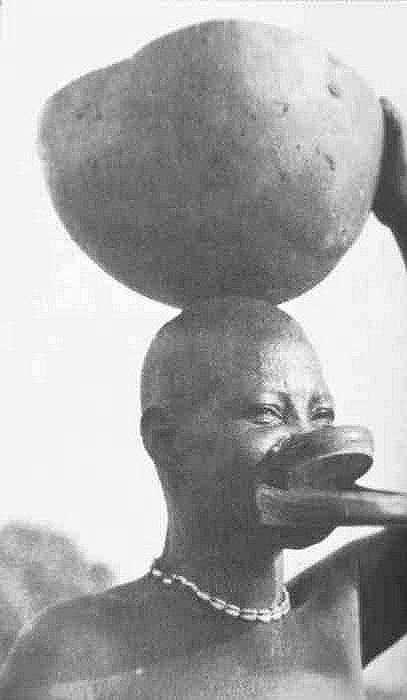 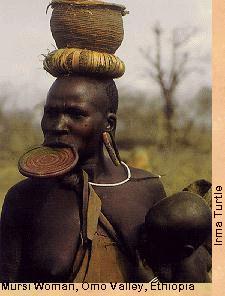 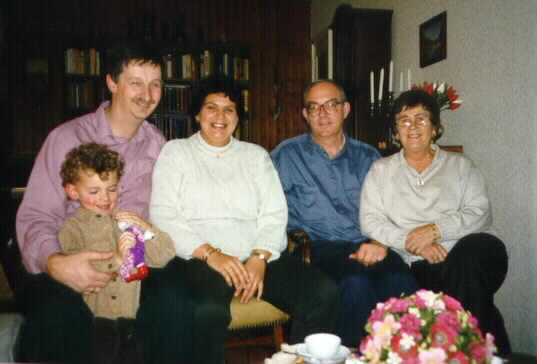 Nurture
or
Nature?
Modern Physical Anthropology
6.	Work on genetic processes as they determine morphology and other things . . .
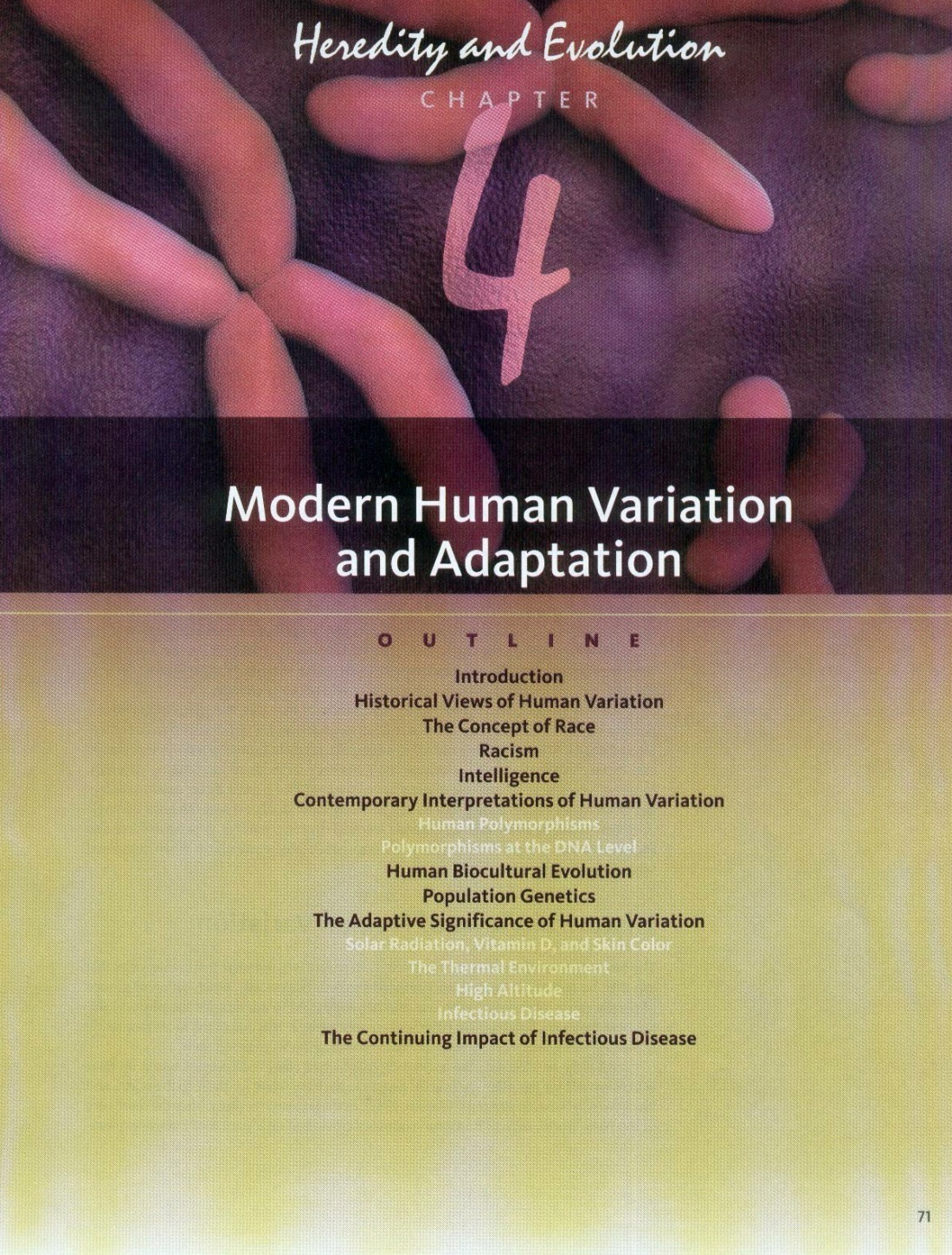 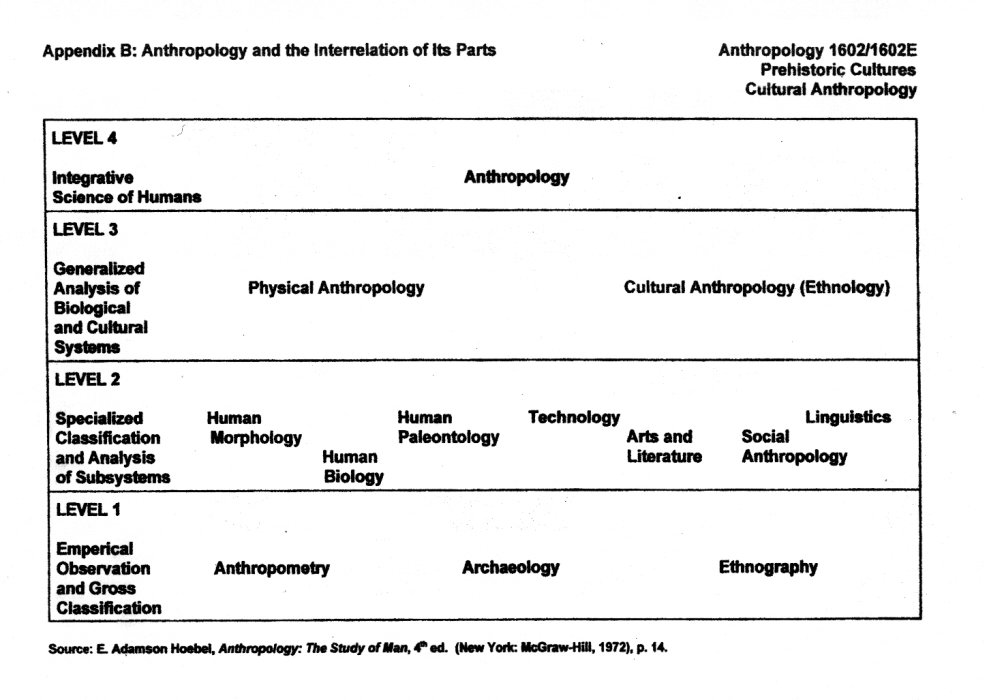 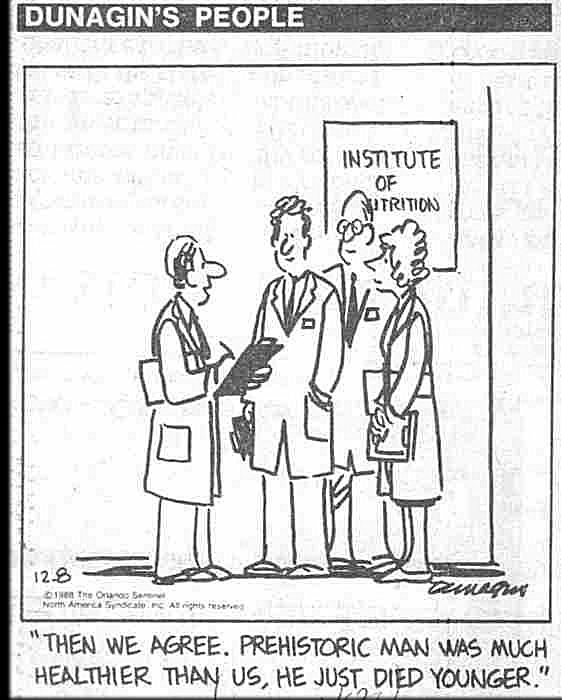 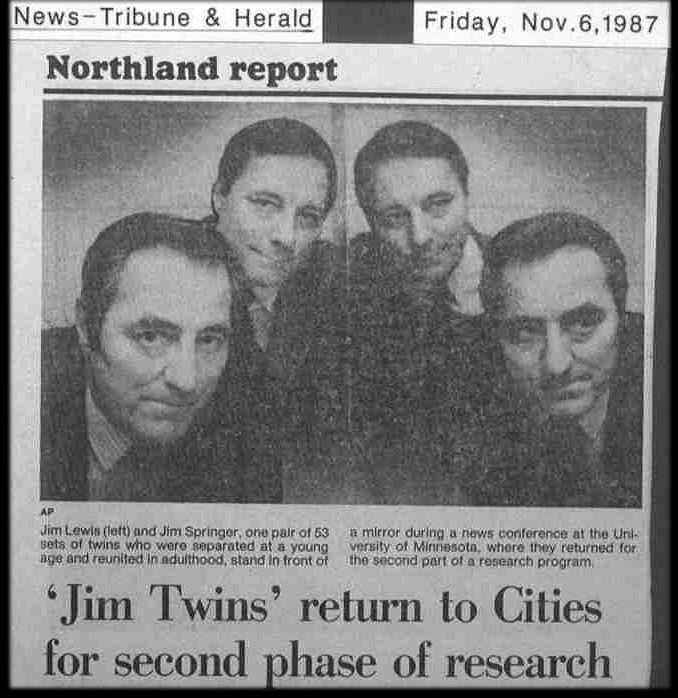 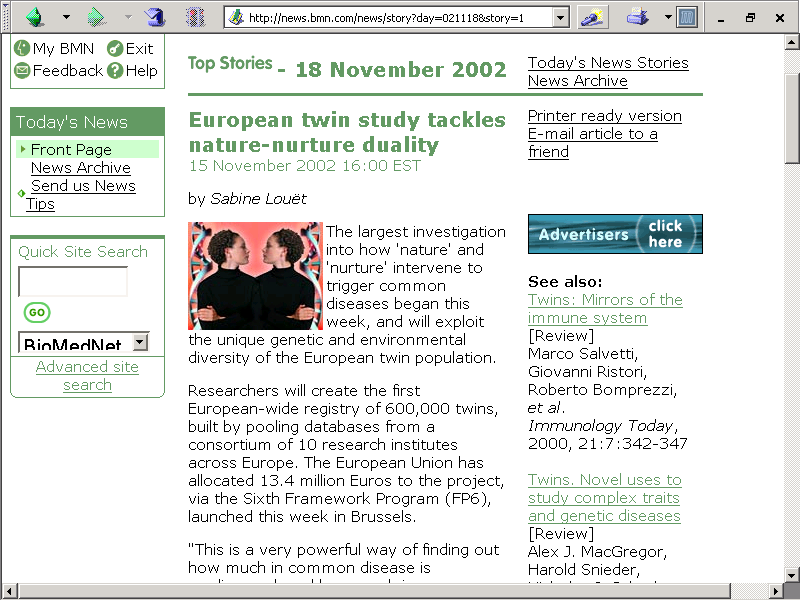 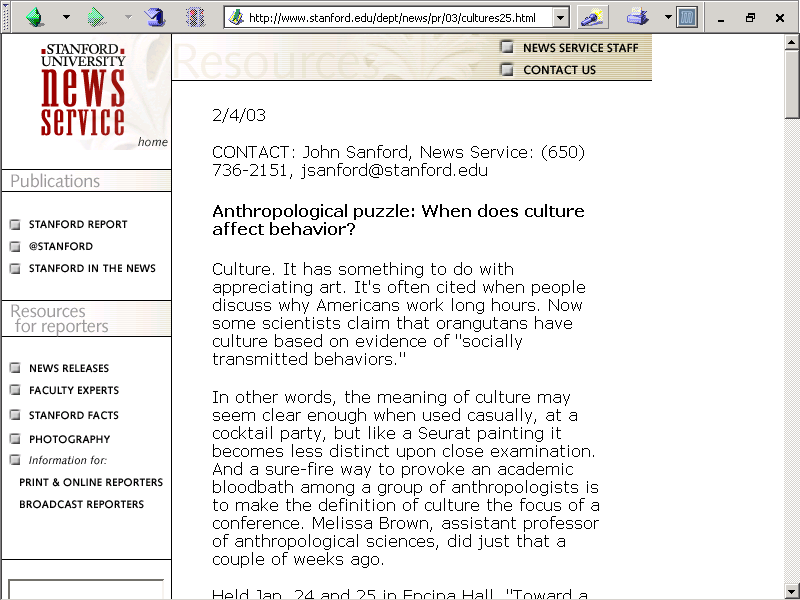 Modern Physical Anthropology
NEXT:
Work on effects of culture as it influences human breeding patterns